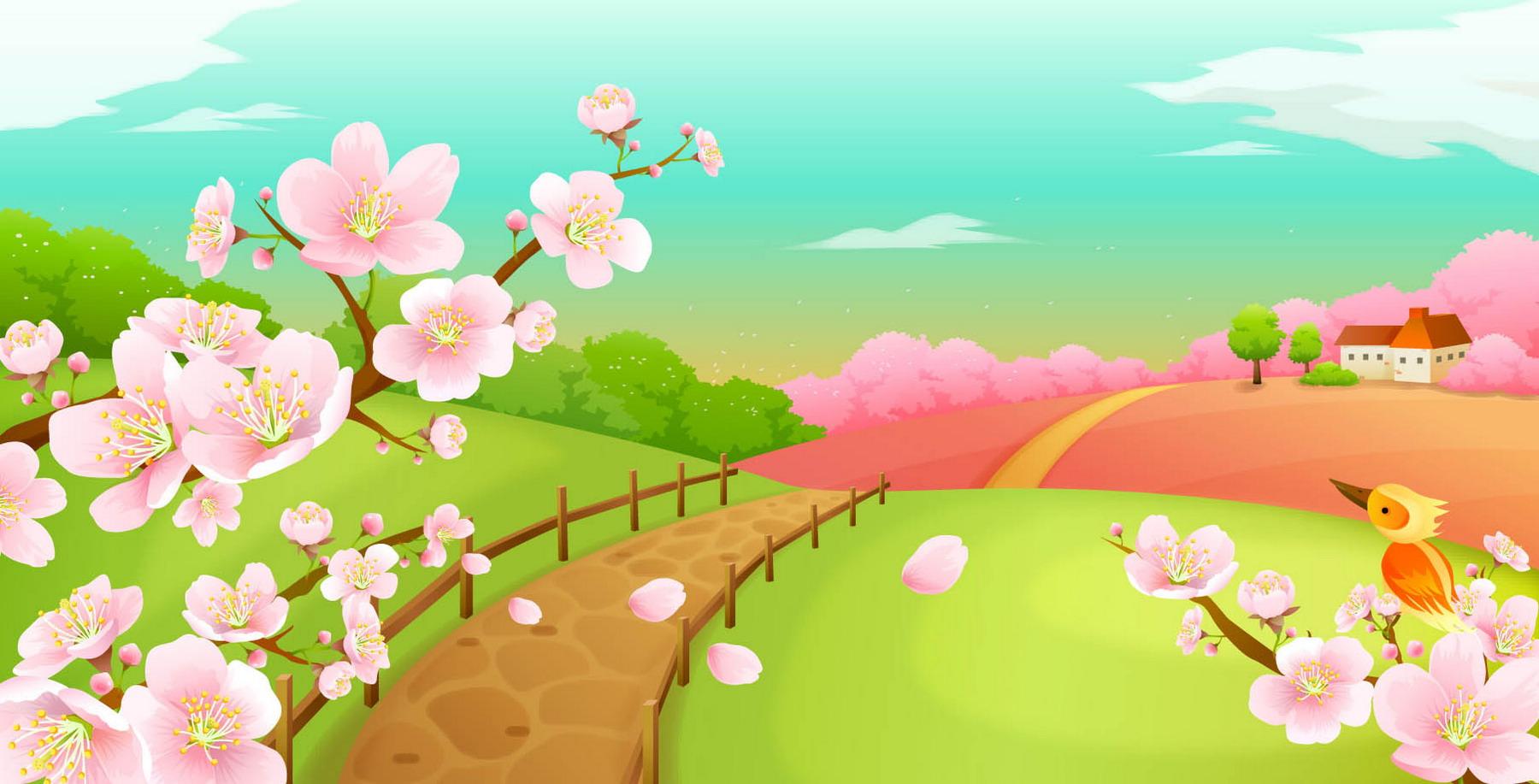 Урок
изобразительного искусства
во 2 классе
«Солнечный денёк»
Подготовила учитель
начальных классов
ГУО «Средняя школа
№ 21 г. Бобруйска»
Гущарина Надежда
Анатольевна
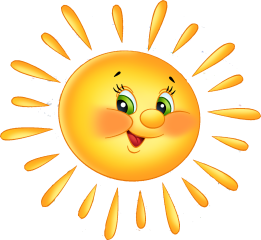 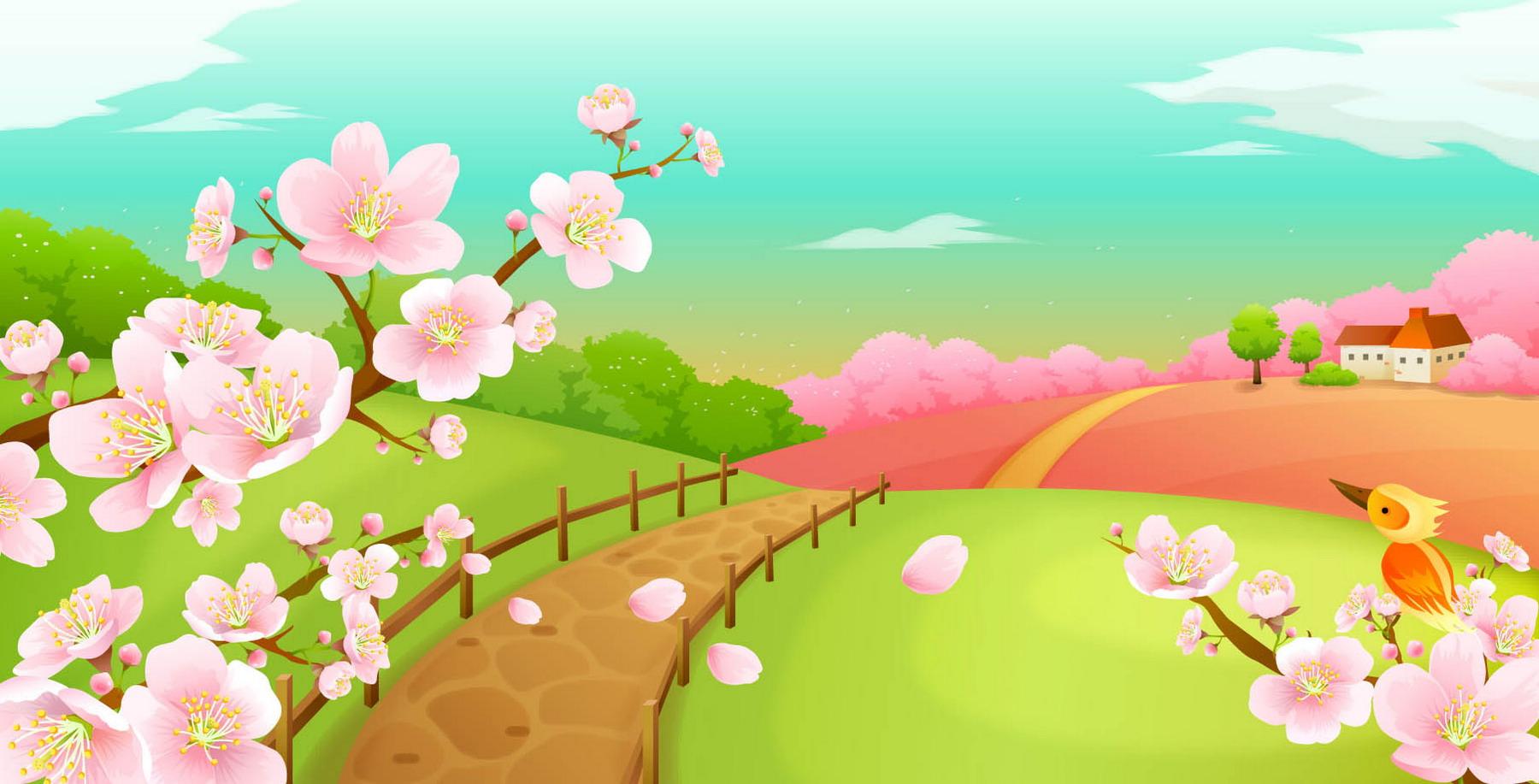 УРОК
ИЗОБРАЗИТЕЛЬНОГО
ИСКУССТВА
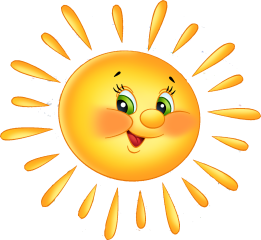 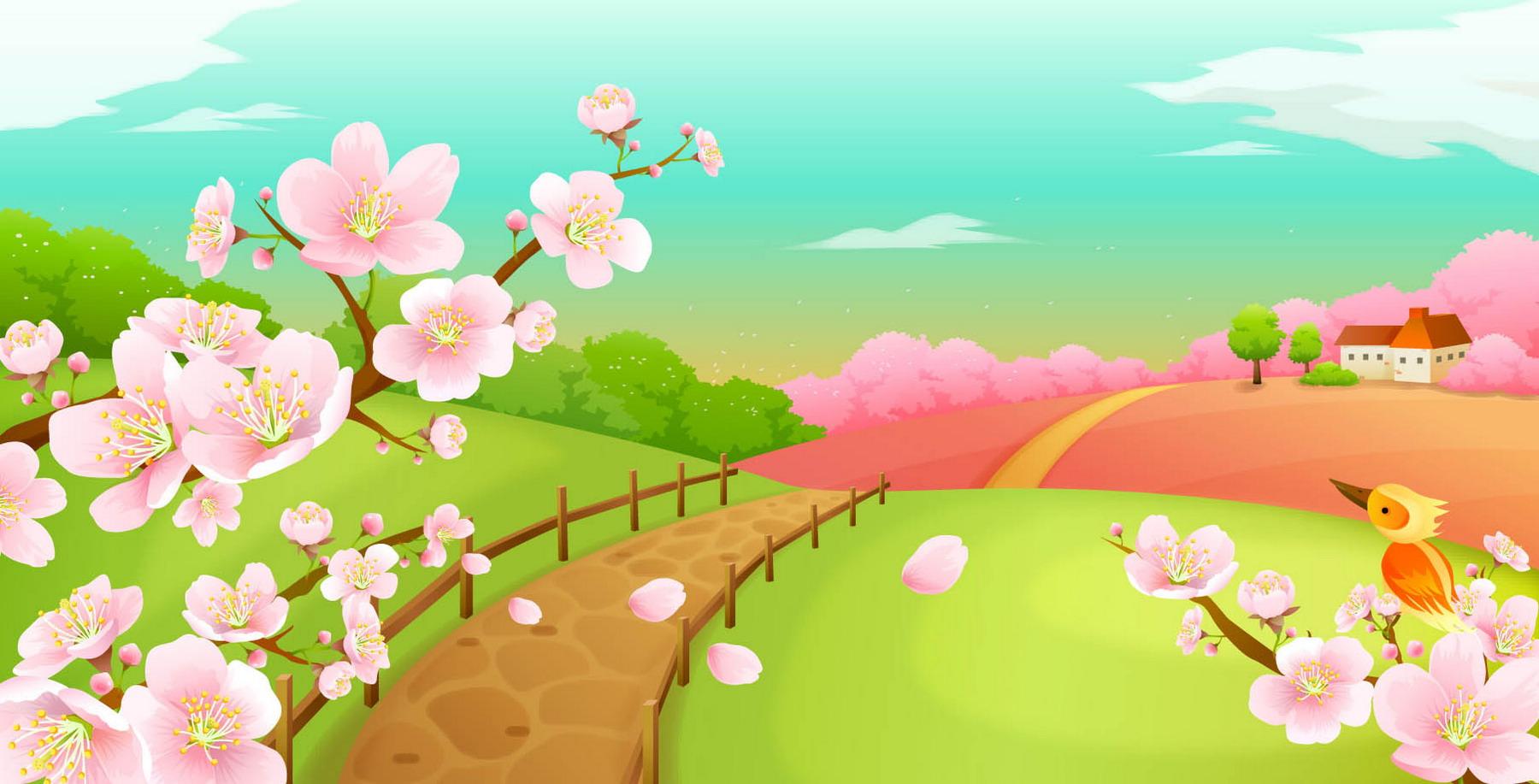 Я РАСКРЫВАЮ ПОЧКИ,
В ЗЕЛЁНЫЕ ЛИСТОЧКИ,
ДЕРЕВЬЯ ОДЕВАЮ,
ПОСЕВЫ ПОЛИВАЮ,
ДВИЖЕНИЯ ПОЛНА,
ЗОВУТ МЕНЯ
…
ВЕСНА
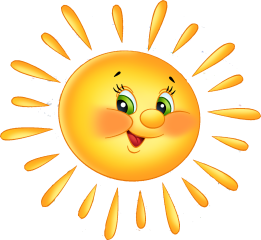 КАКИЕ ВЫ ЗНАЕТЕ СТИХИ О ВЕСНЕ?
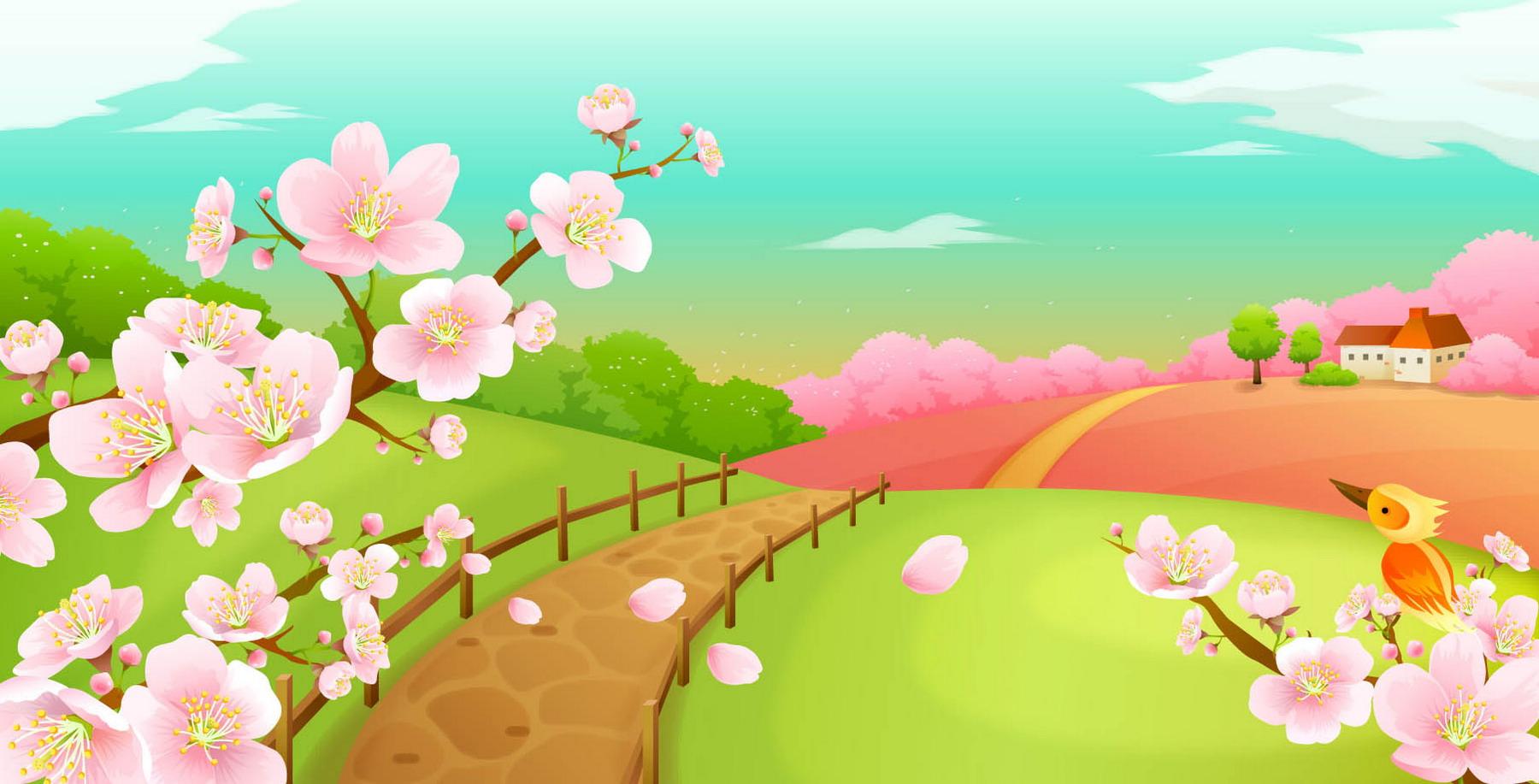 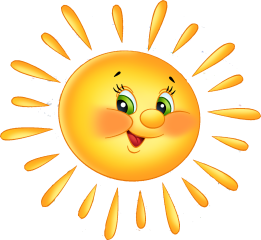 КАКИЕ ВЫ ЗНАЕТЕ СТИХИ О ВЕСНЕ?
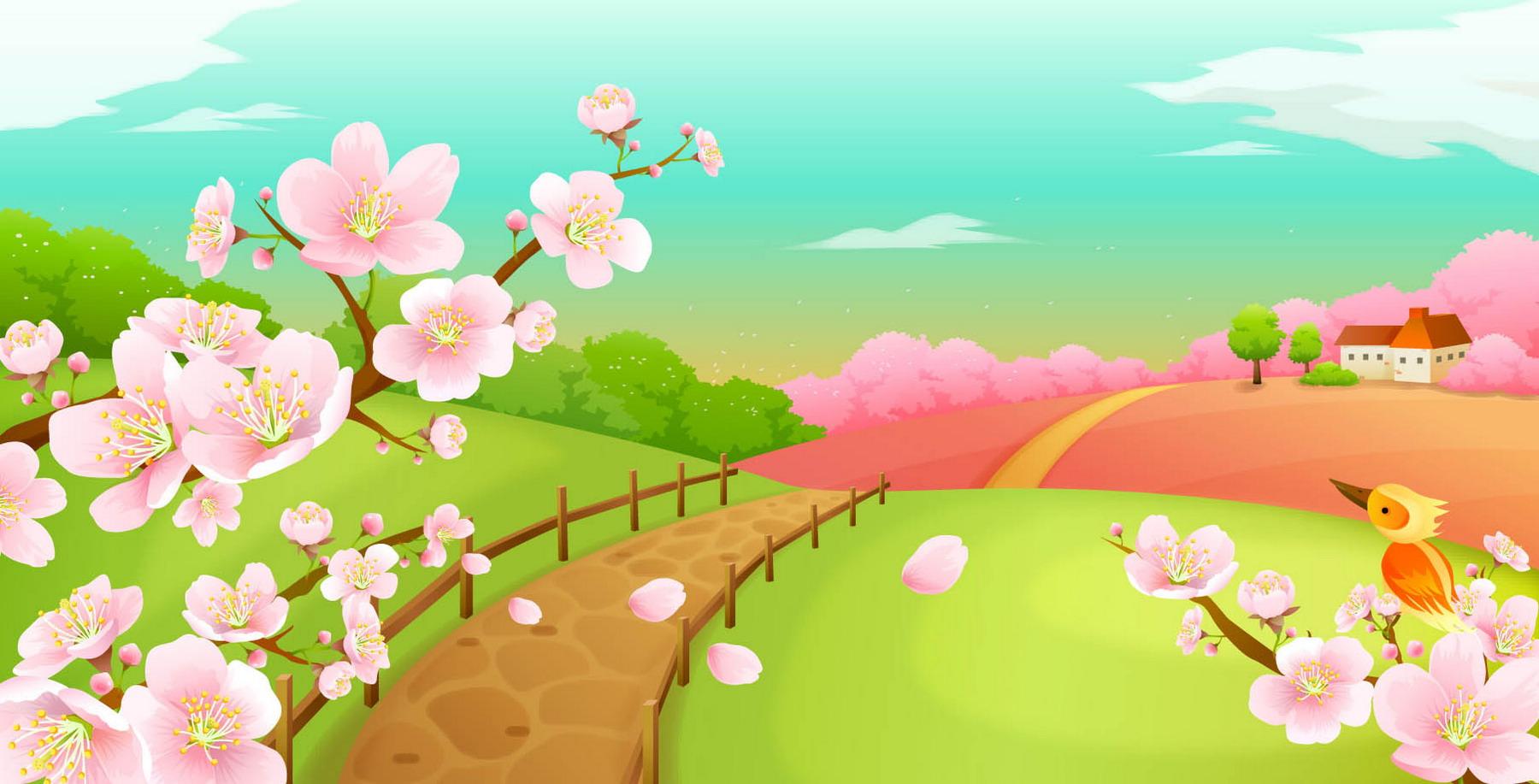 ДЕНЬКИ СТОЯТ ПОГОЖИЕ,
НА ПРАЗДНИКИ ПОХОЖИЕ,
А В НЕБЕ – СОЛНЦЕ ТЁПЛОЕ,
ВЕСЁЛОЕ И ДОБРОЕ.
ВСЕ РЕКИ РАЗЛИВАЮТСЯ,
ВСЕ ПОЧКИ РАСКРЫВАЮТСЯ,
УШЛА ЗИМА СО СТУЖАМИ,
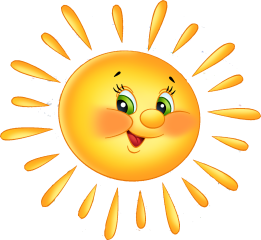 СУГРОБЫ СТАЛИ ЛУЖАМИ.
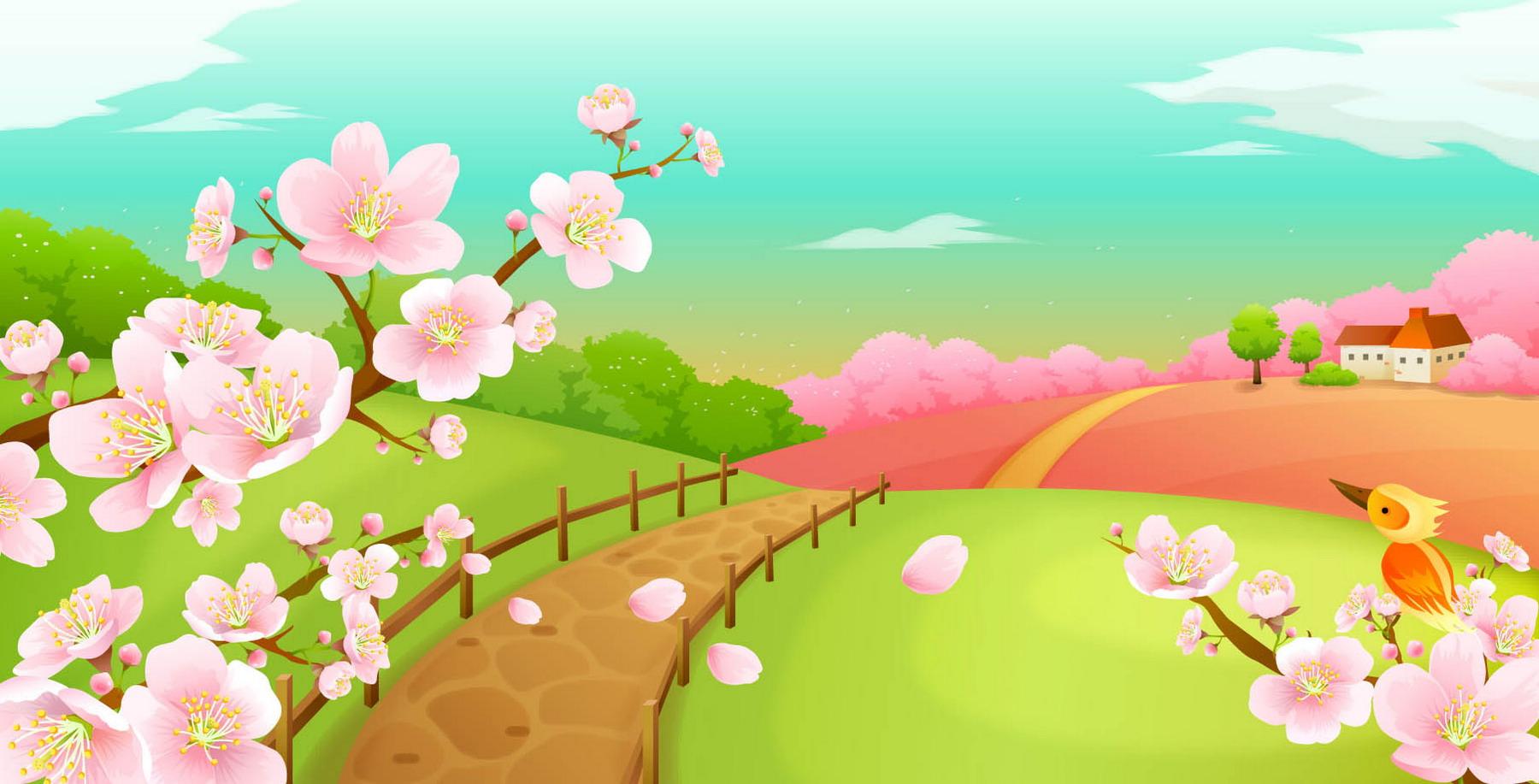 ПОКИНУВ СТРАНЫ ЮЖНЫЕ,
ВЕРНУЛИСЬ ПТИЦЫ ЮЖНЫЕ.
НА КАЖДОЙ ВЕТКЕ СКВОРУШКИ
СИДЯТ И ЧИСТЯТ ПЁРЫШКИ.
ПРИШЛА ПОРА ВЕСЕННЯЯ,
ПРИШЛА ПОРА ЦВЕТЕНИЯ.
И, ЗНАЧИТ, НАСТРОЕНИЕ
У ВСЕХ ЛЮДЕЙ – ВЕСЕННЕЕ!
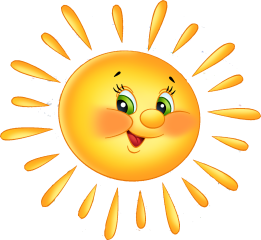 М. ПЛЯЦКОВСКИЙ
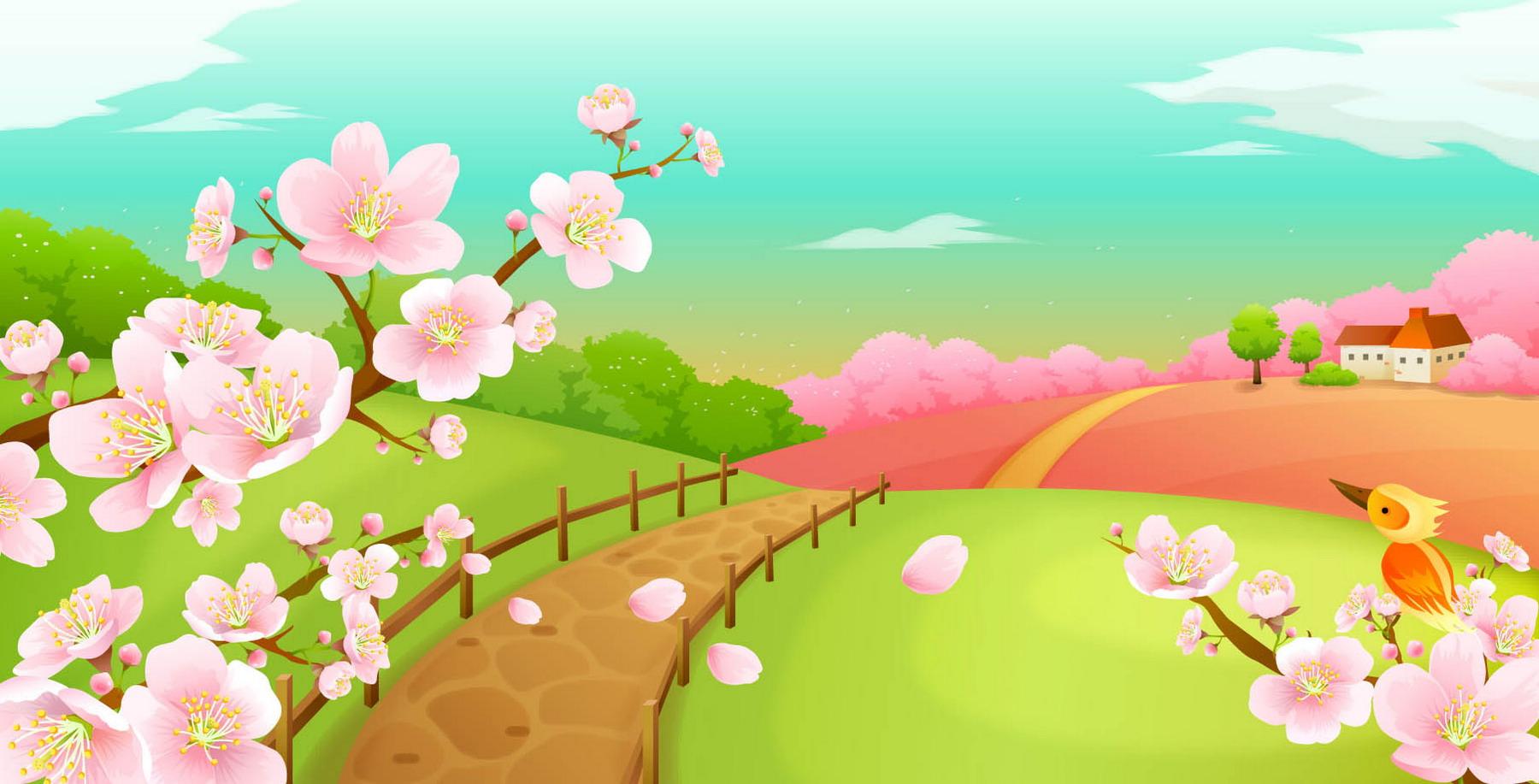 СОЛНЕЧНЫЙ ДЕНЁК
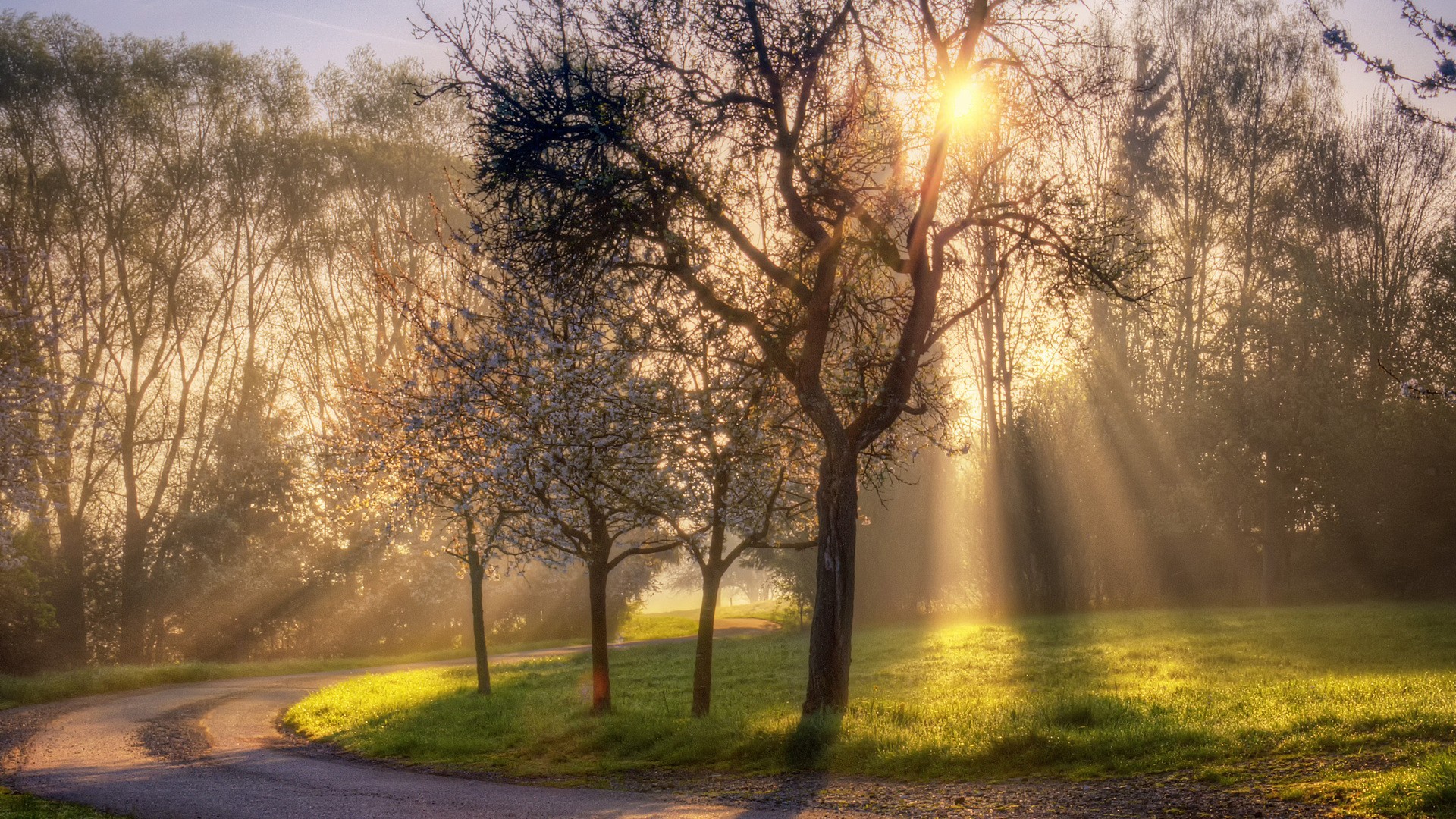 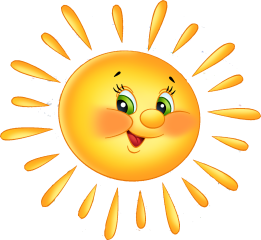 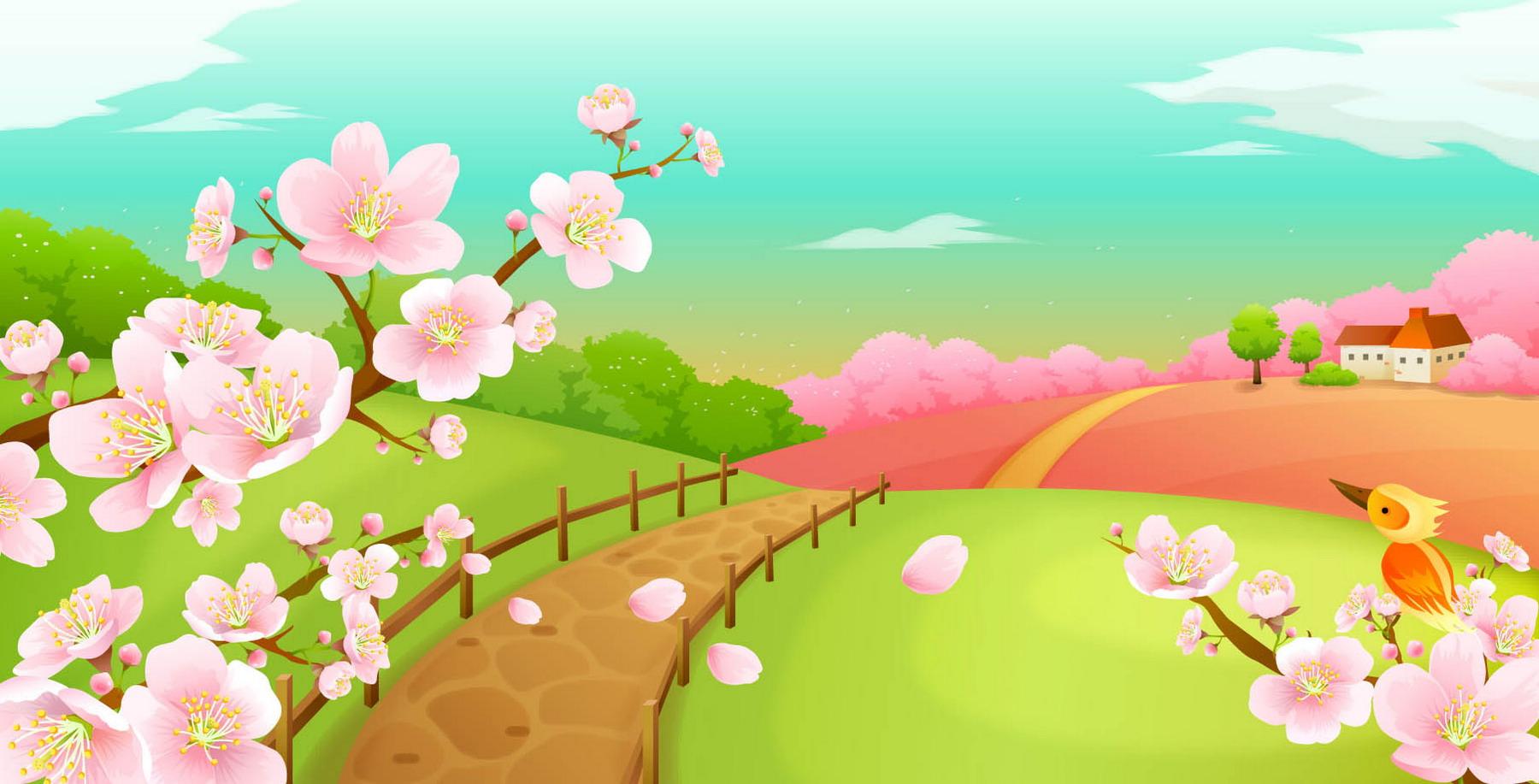 ПРИ ПОМОЩИ КАКИХ
ВИДОВ ИСКУССТВА ЛУЧШЕ
ИЗОБРАЗИТЬ ВЕСНУ?
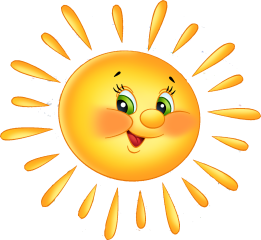 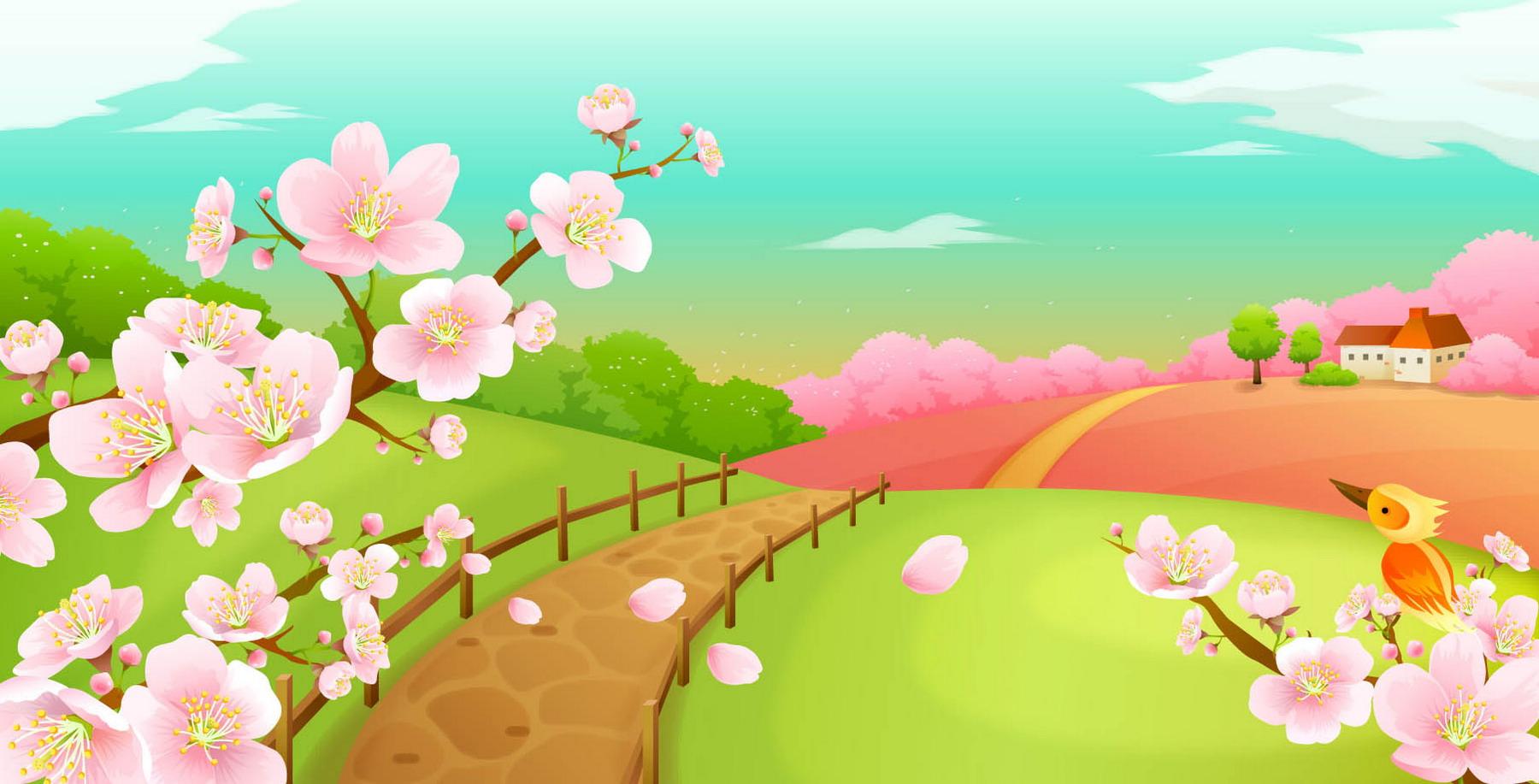 ПРИ ПОМОЩИ КАКИХ
ВИДОВ ИСКУССТВА ЛУЧШЕ
ИЗОБРАЗИТЬ ВЕСНУ?
ГРАФИКА
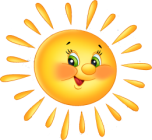 ЖИВОПИСЬ
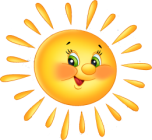 СКУЛЬПТУРА
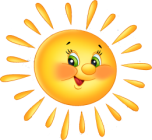 АРХИТЕКТУРА
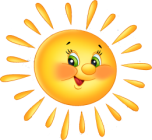 ДЕКОРАТИВНО-ПРИКЛАДНОЕ
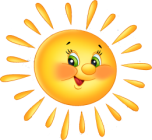 ИСКУССТВО
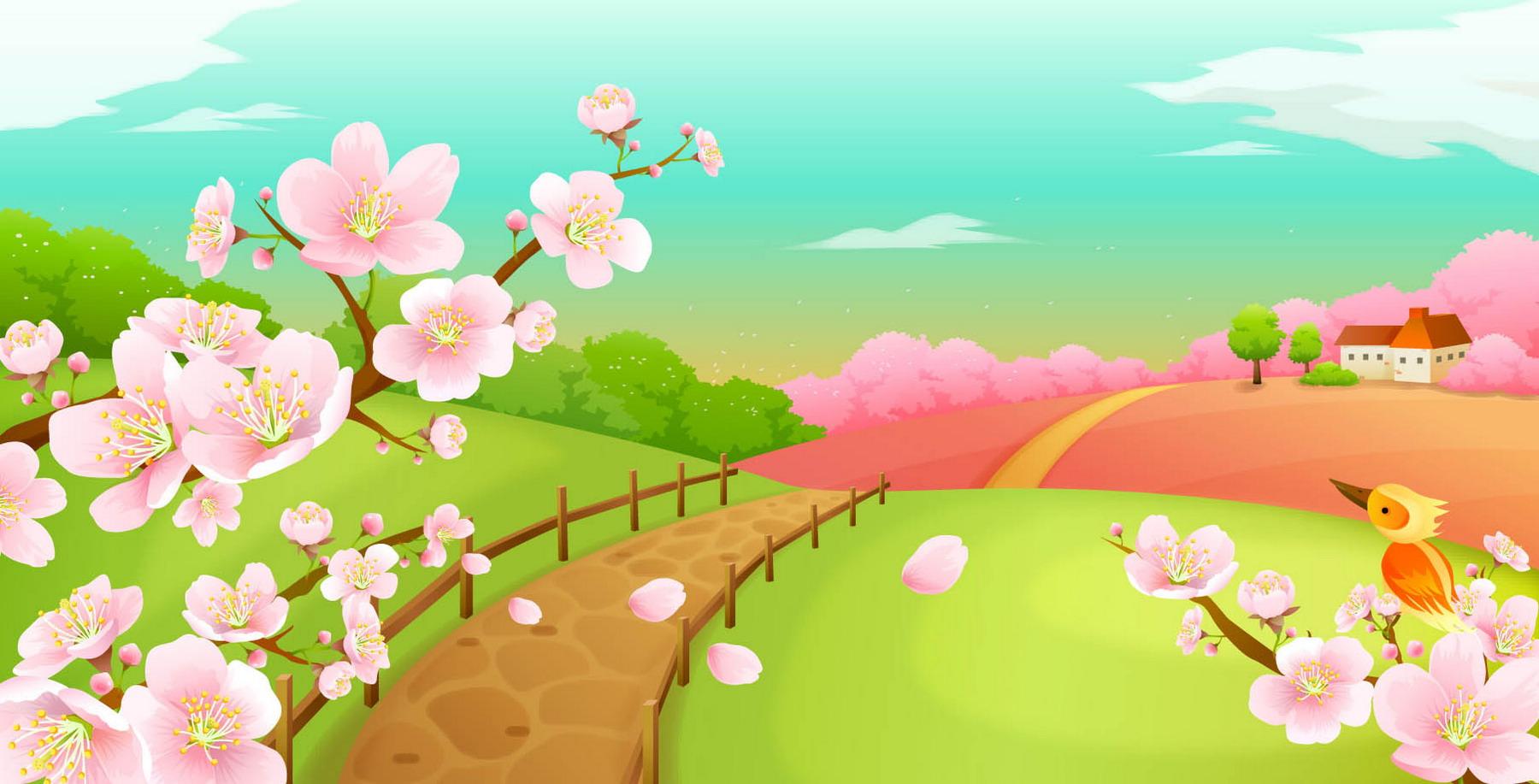 ГРАФИКА
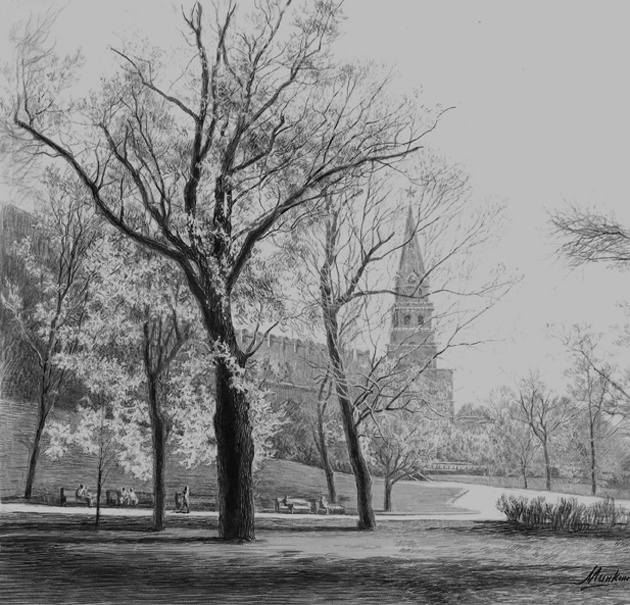 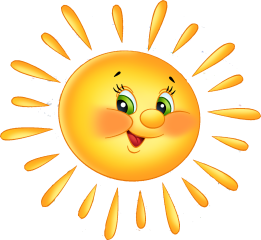 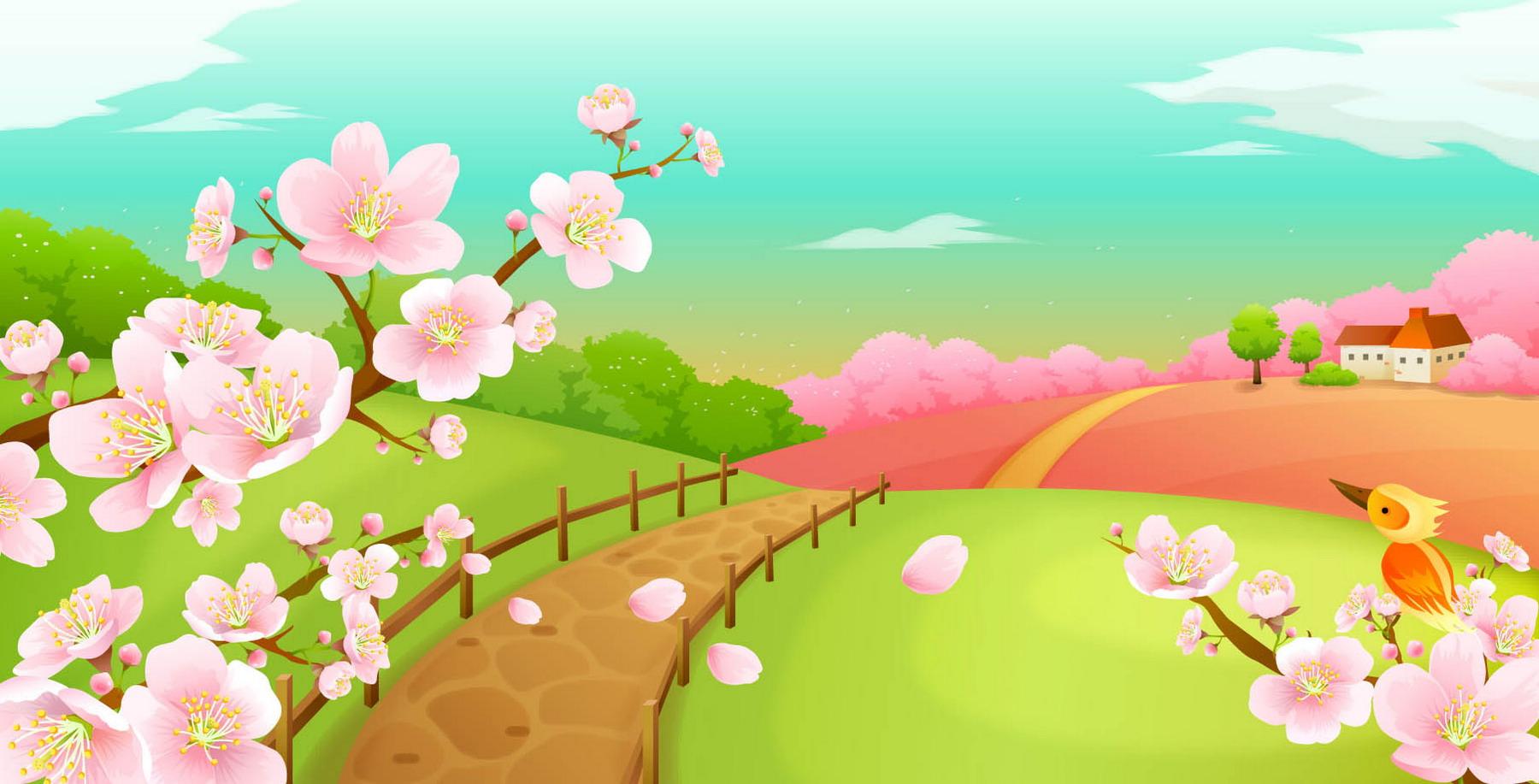 ЖИВОПИСЬ
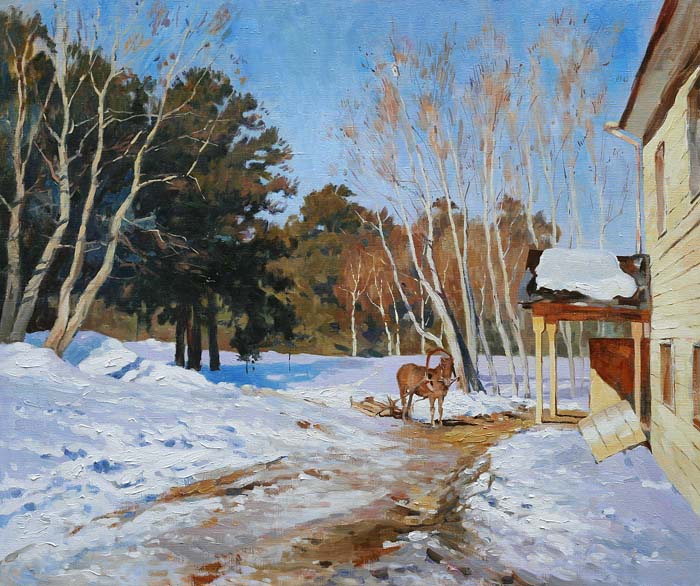 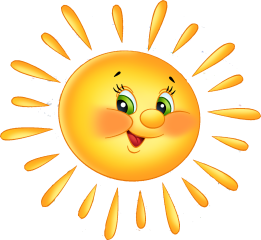 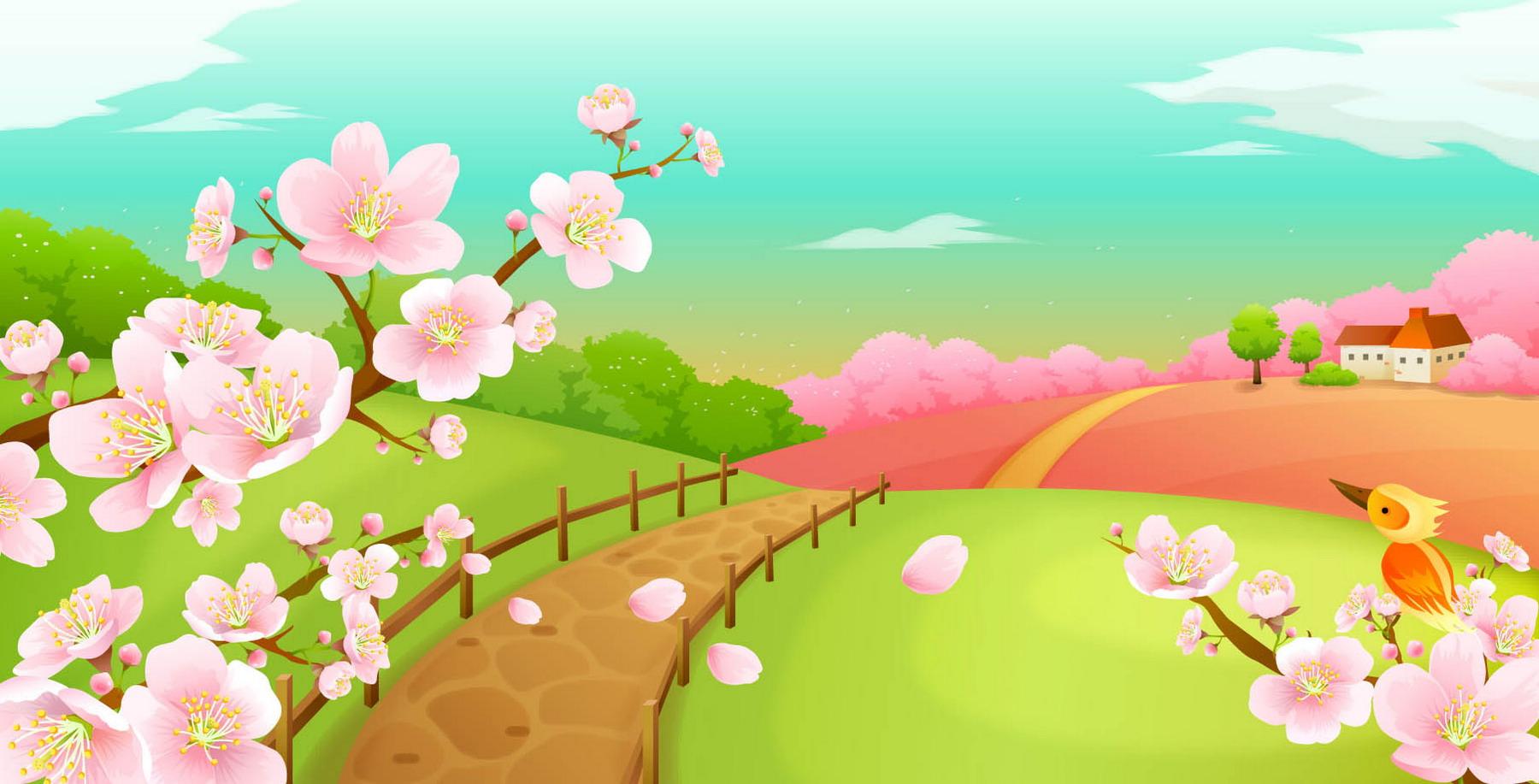 СКУЛЬПТУРА
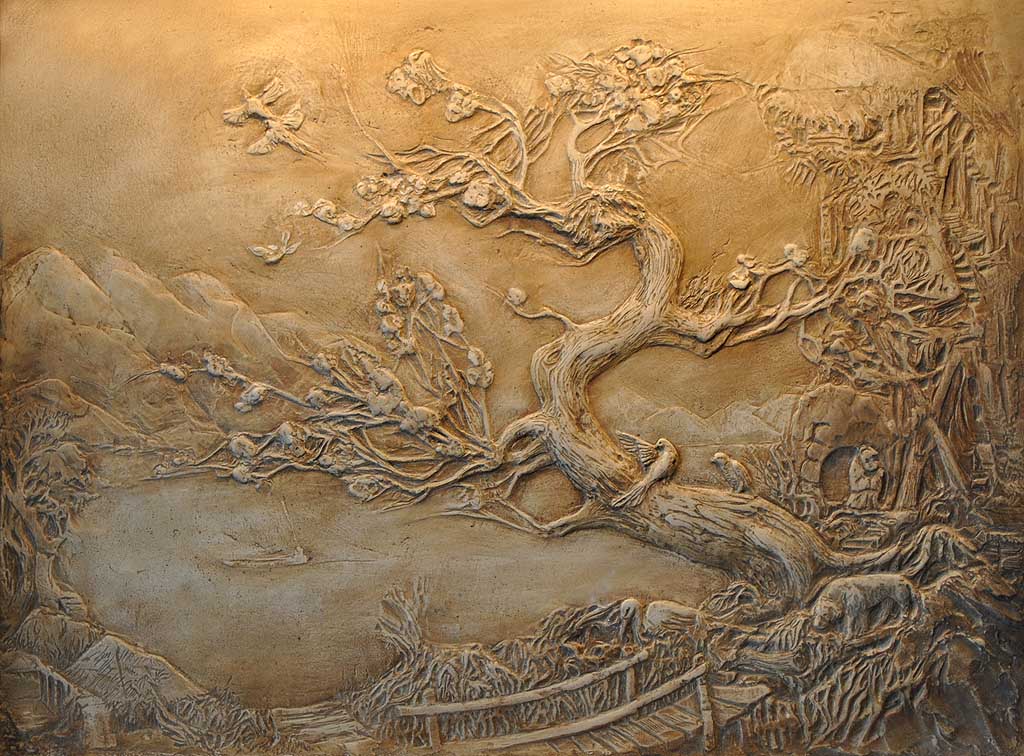 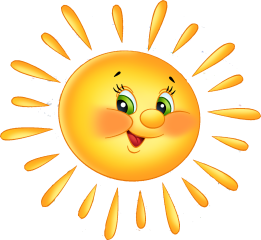 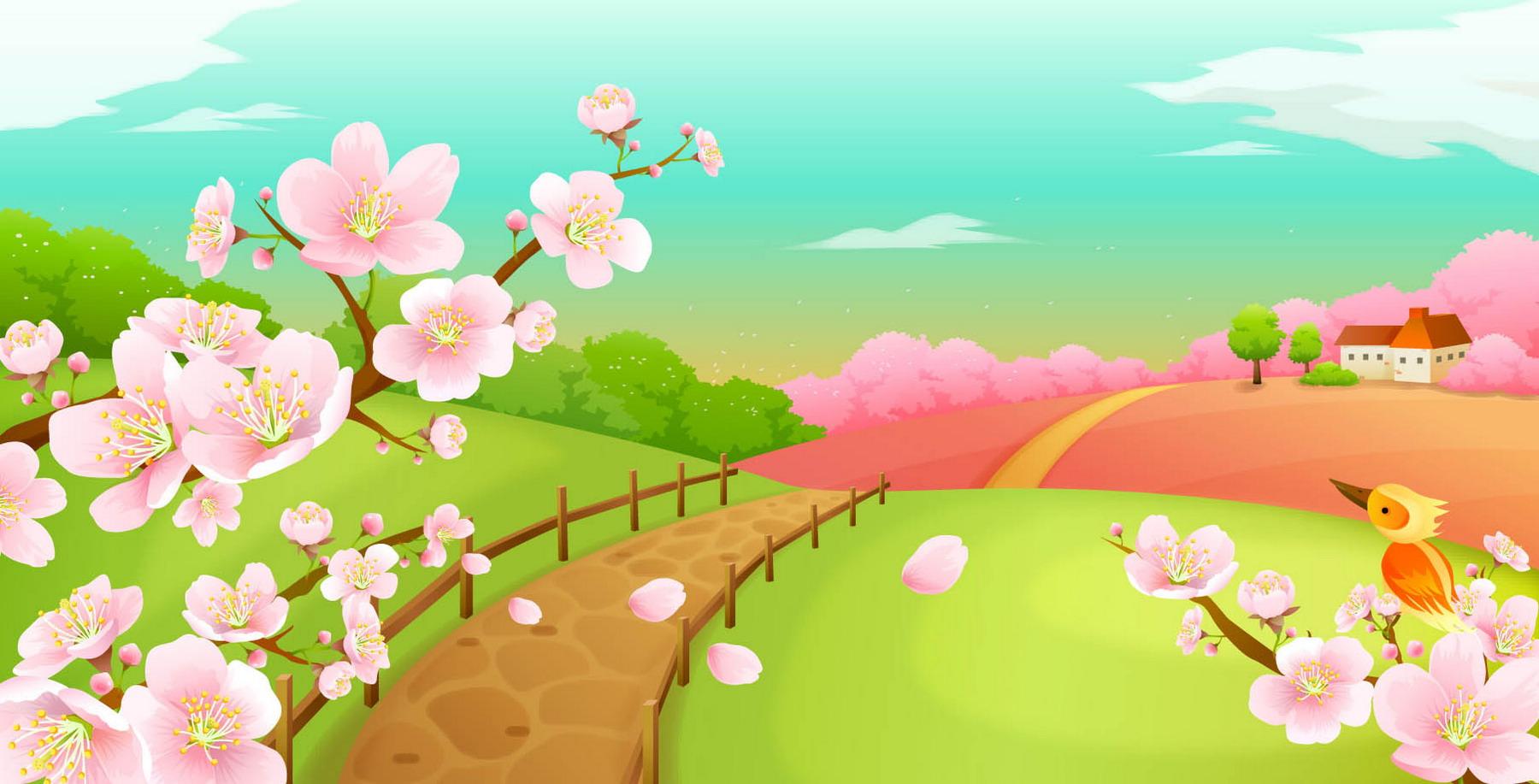 АРХИТЕКТУРА
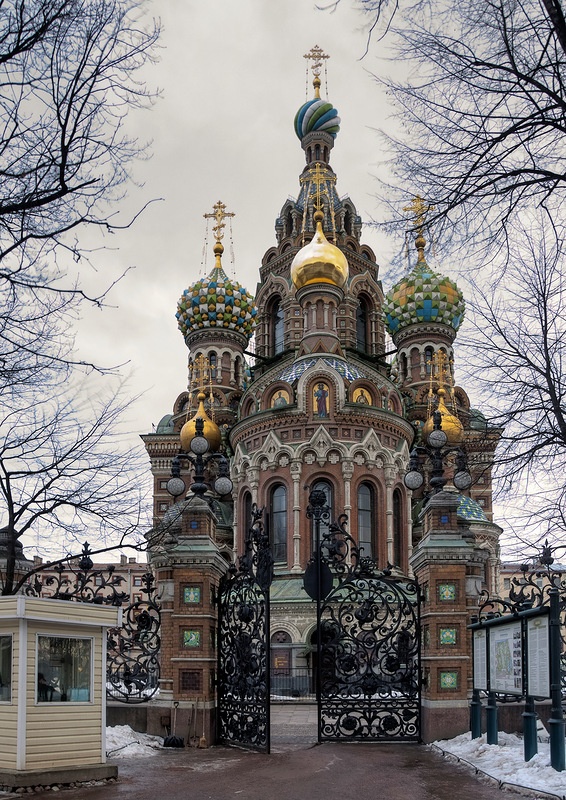 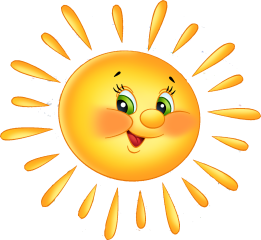 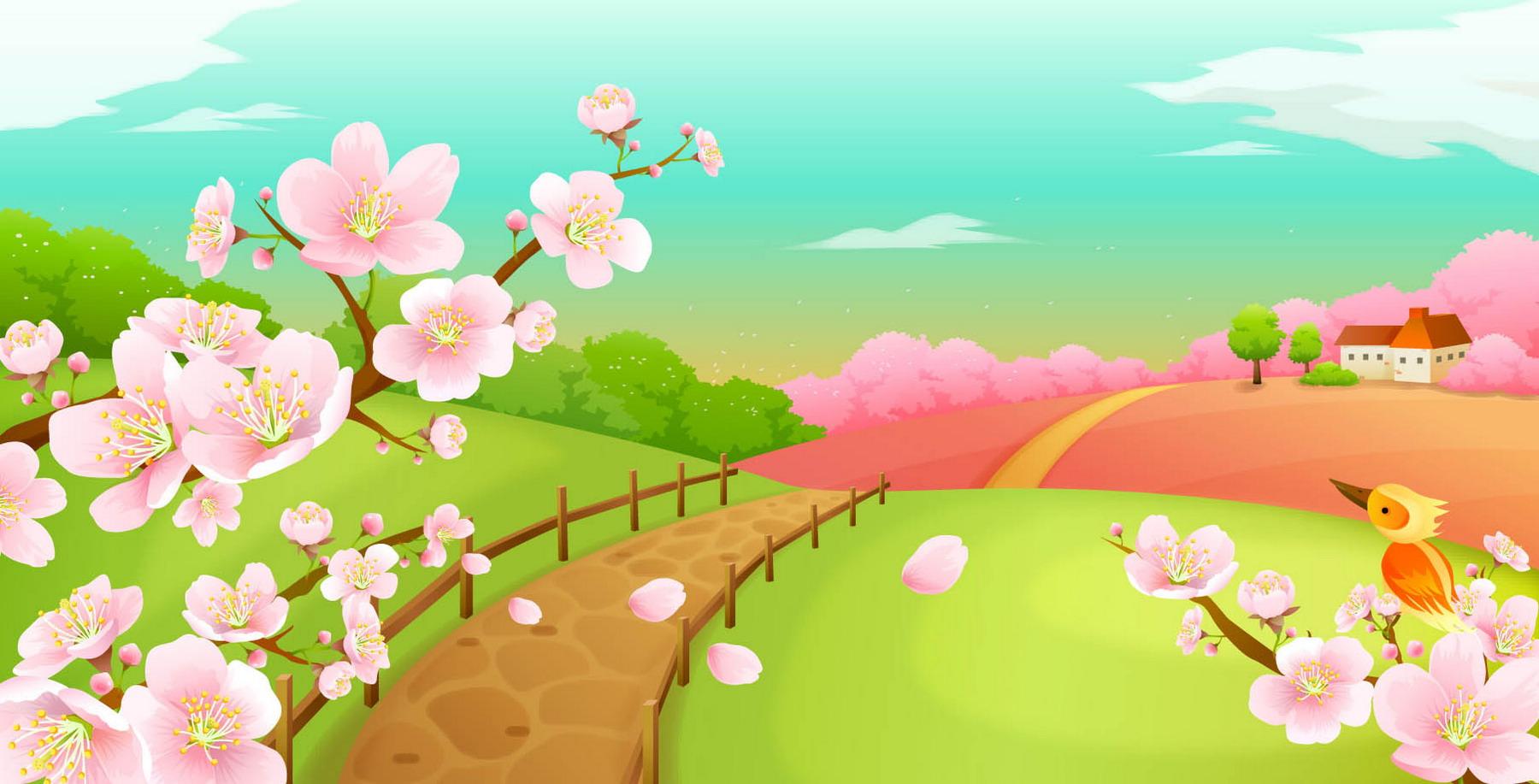 ДЕКОРАТИВНО-ПРИКЛАДНОЕ
ИСКУССТВО
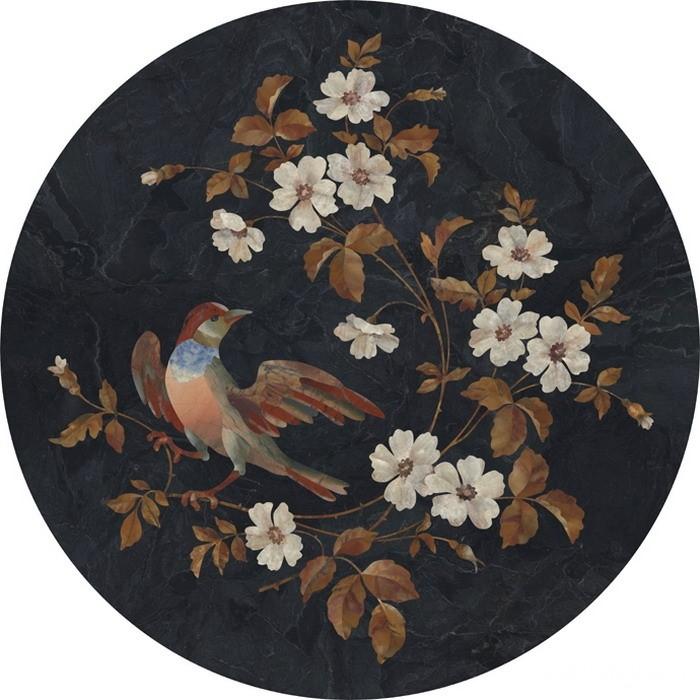 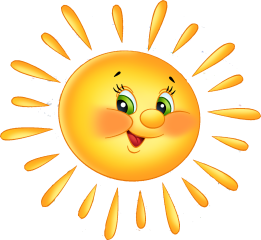 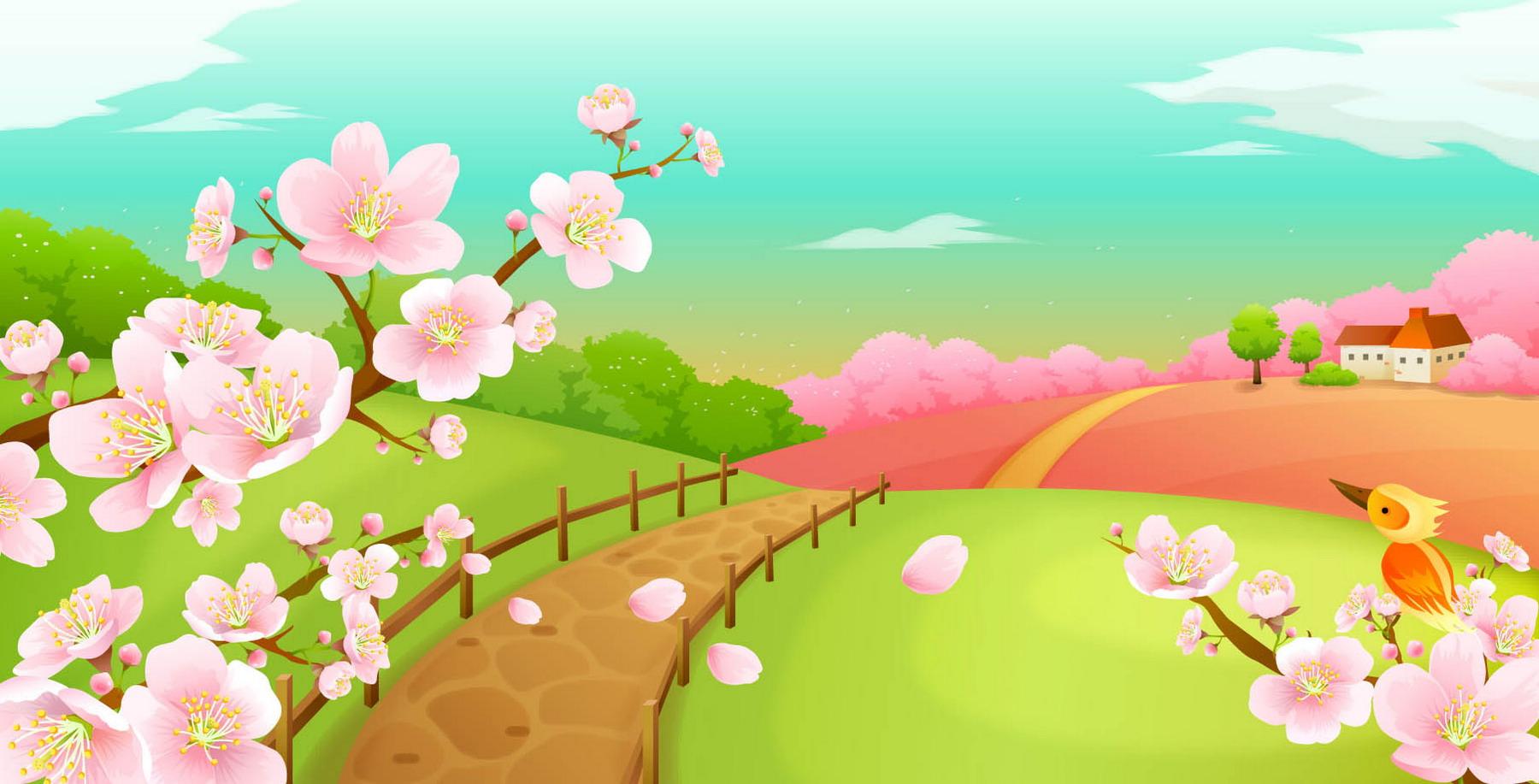 МОЛОДЦЫ!
ЖИВОПИСЬ
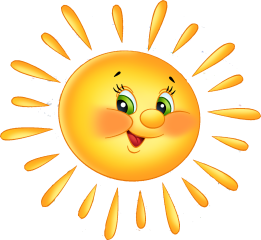 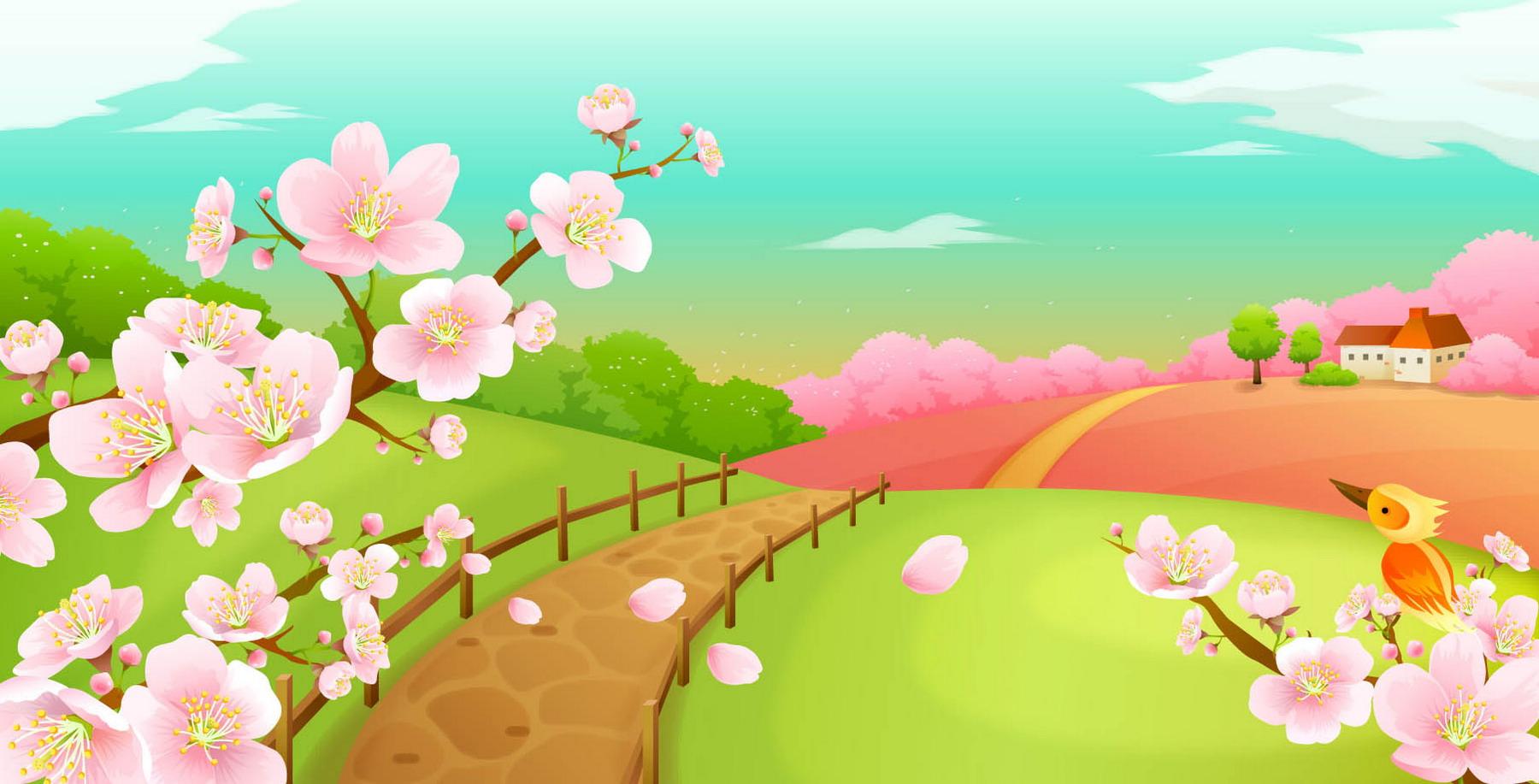 КАКОЙ ИЗ ЖАНРОВ ЖИВОПИСИ
ПОМОЖЕТ ИЗОБРАЗИТЬ
СТИХОТВОРЕНИЕ?
ПОРТРЕТ
НАТЮРМОРТ
АНИМАЛИСТИЧЕСКИЙ
БАТАЛИСТИЧЕСКИЙ
ПЕЙЗАЖ
БЫТОВОЙ
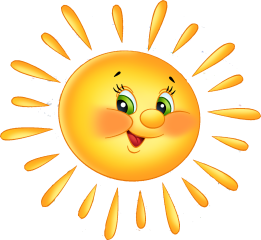 МАРИНИСТИЧЕСКИЙ
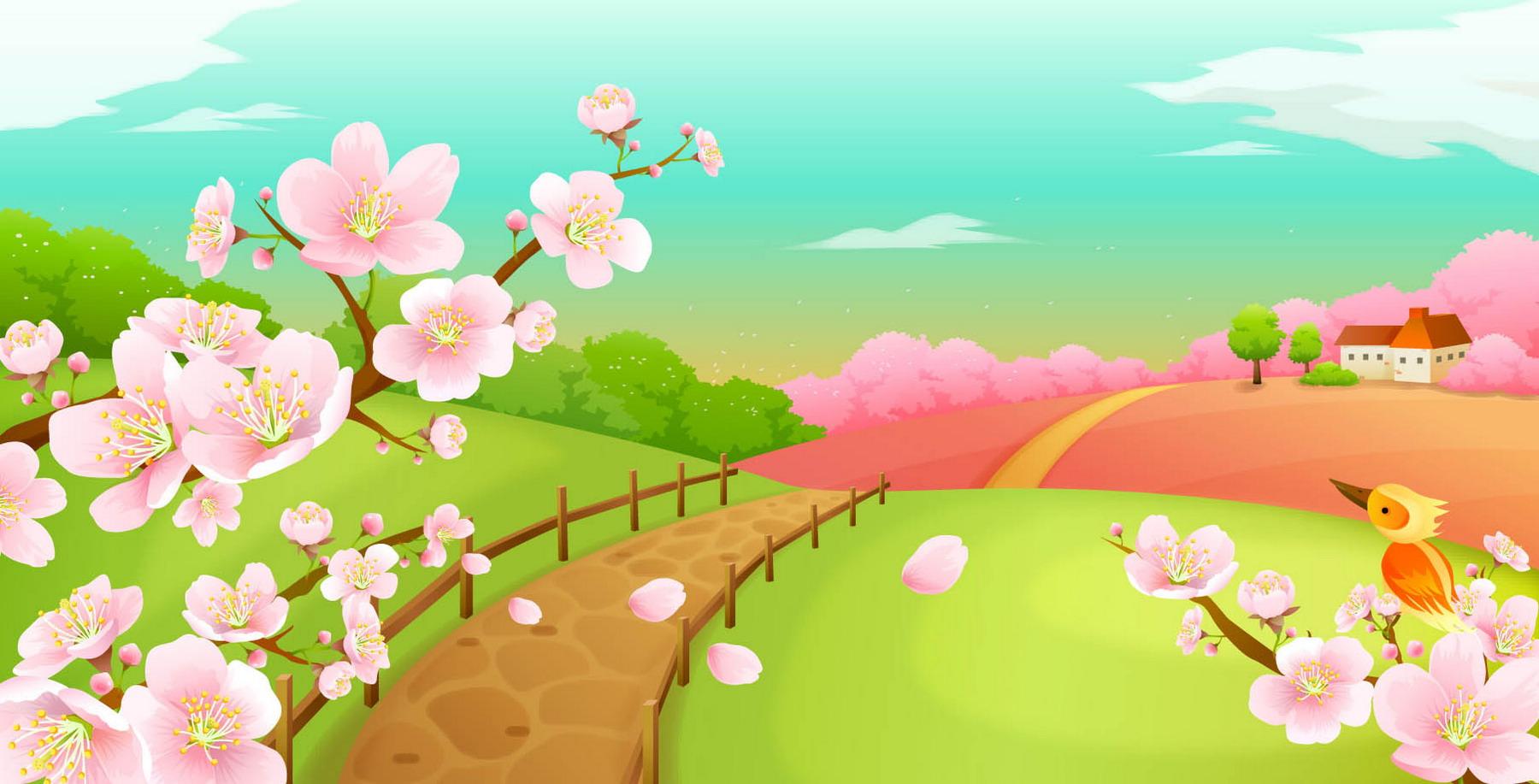 ПОРТРЕТ
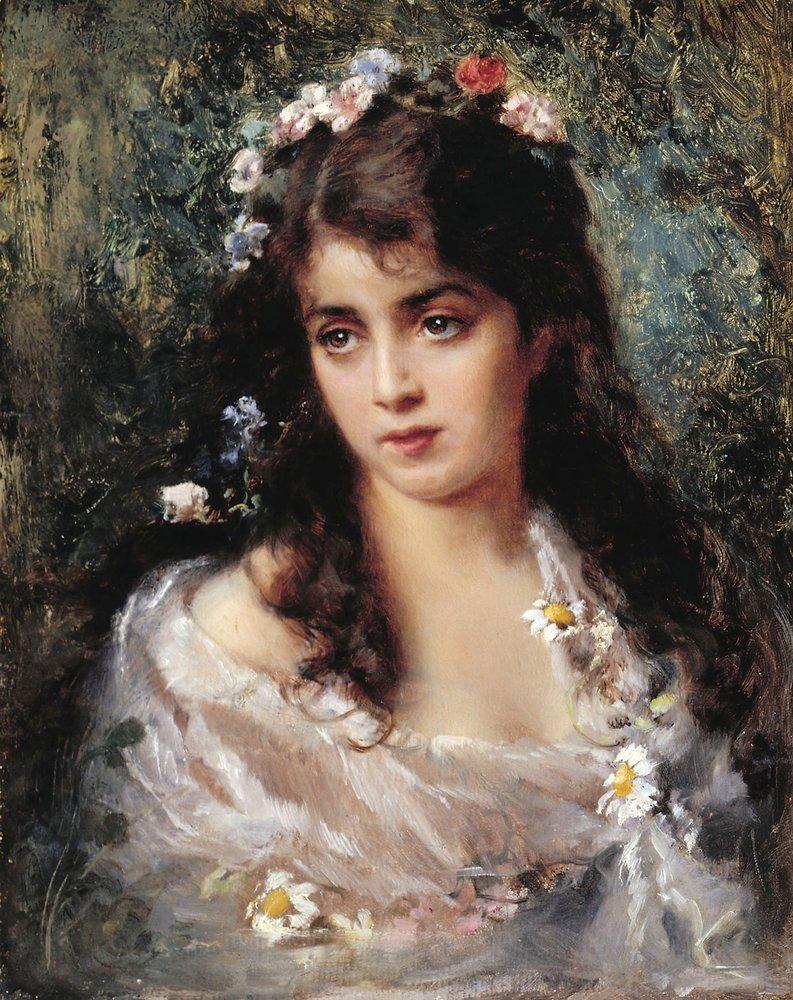 МАКОВСКИЙ
«ЖЕНСКИЙ
ПОРТРЕТ»
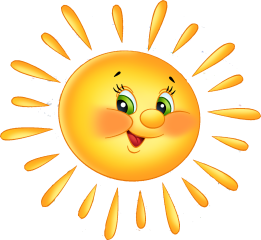 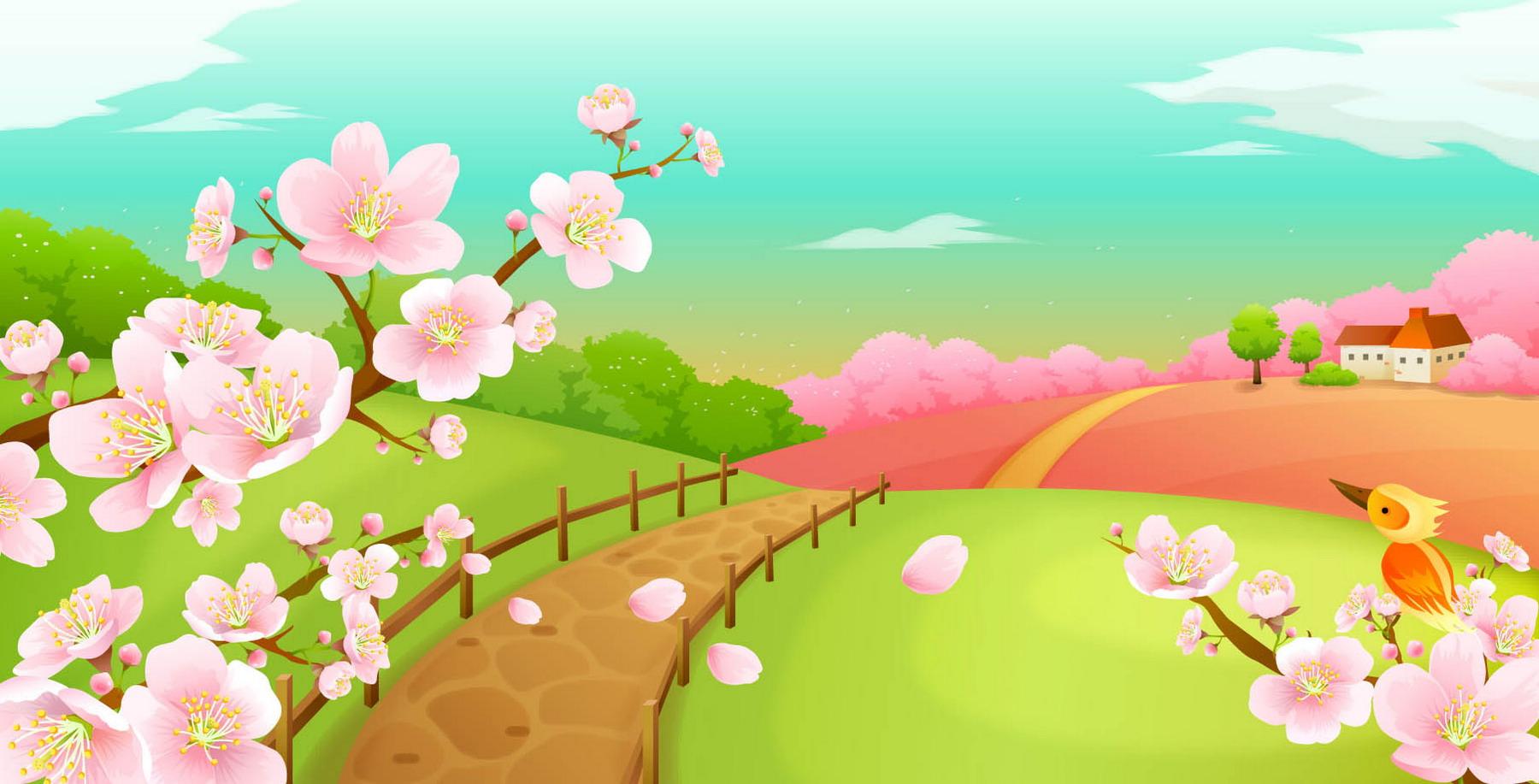 НАТЮРМОРТ
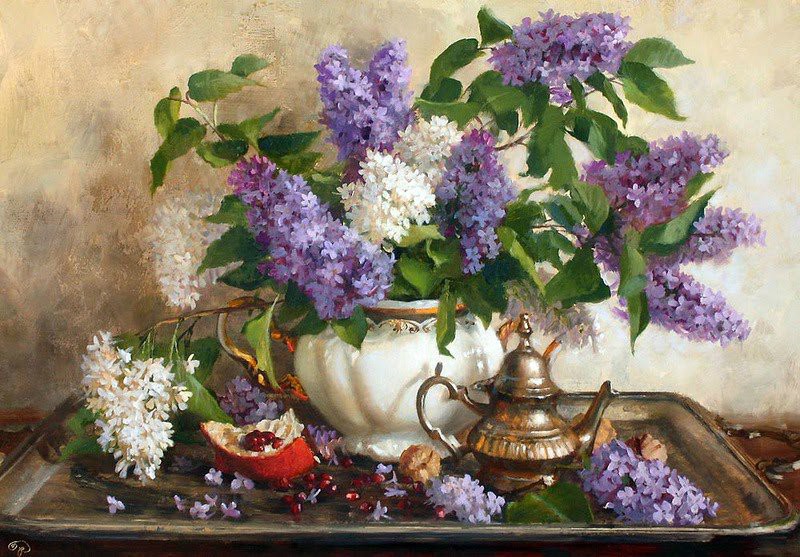 В. Ю. ЖДАНОВ
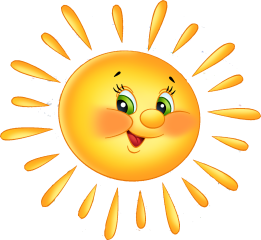 «ВЕСЕННИЙ НАТЮРМОРТ»
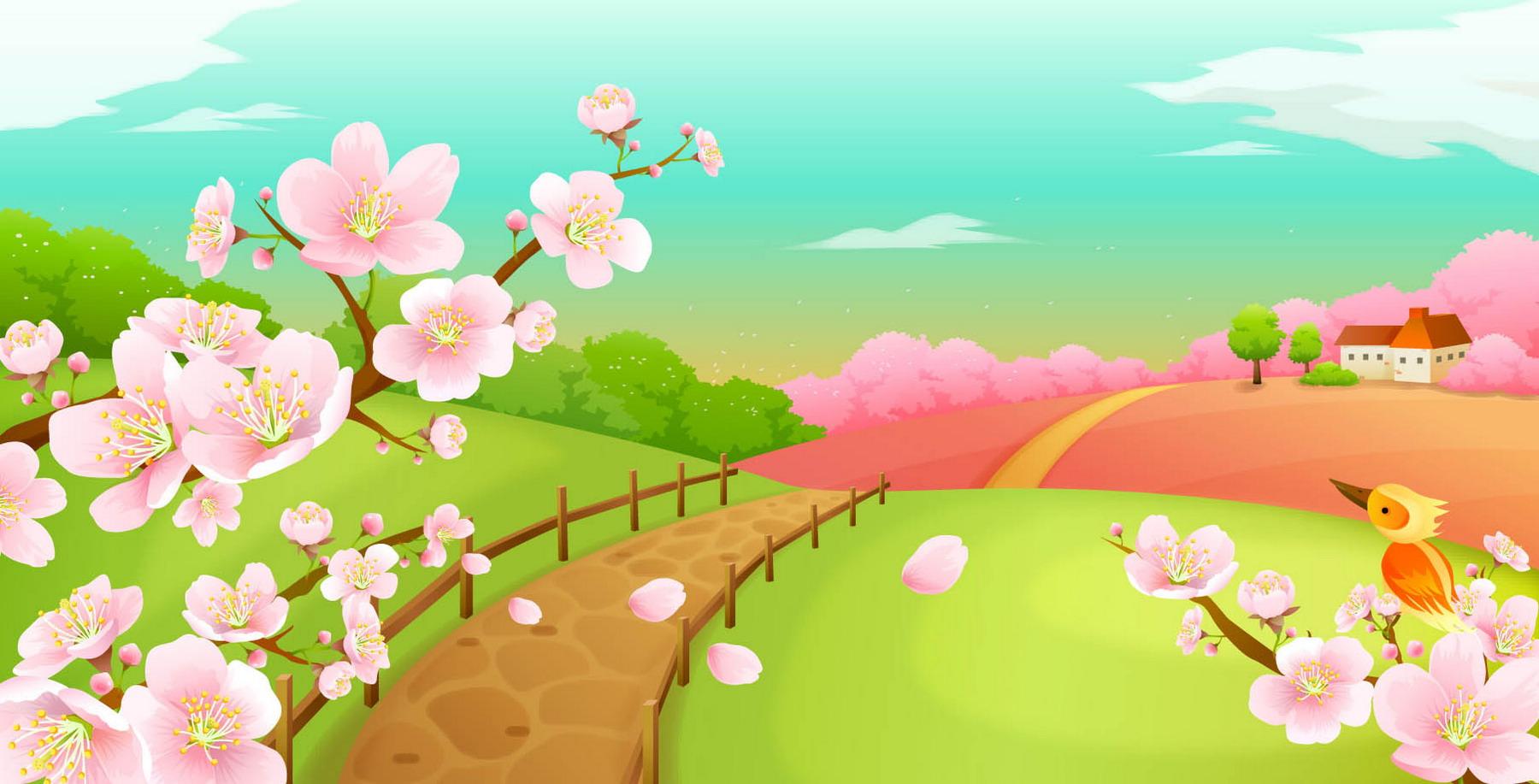 АНИМАЛИСТИЧЕСКИЙ
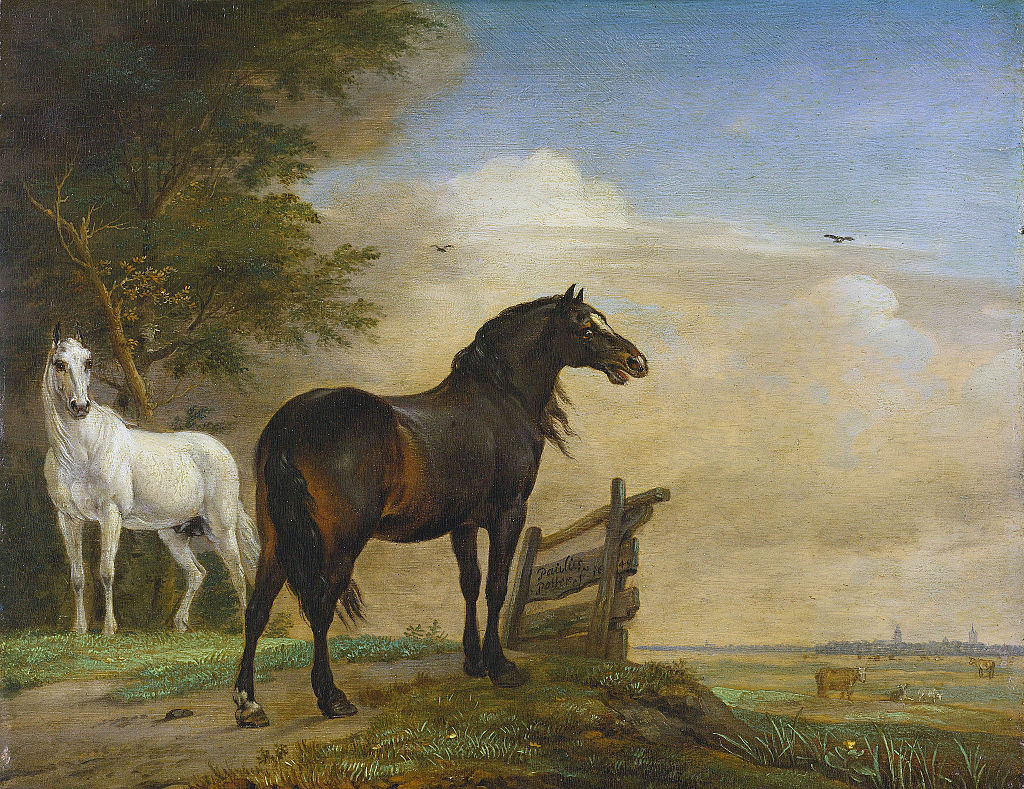 П. ПОТТЕР
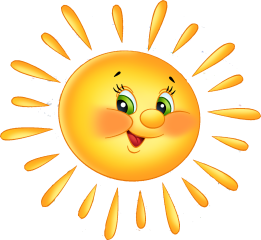 «КОНИ НА ЛУГУ»
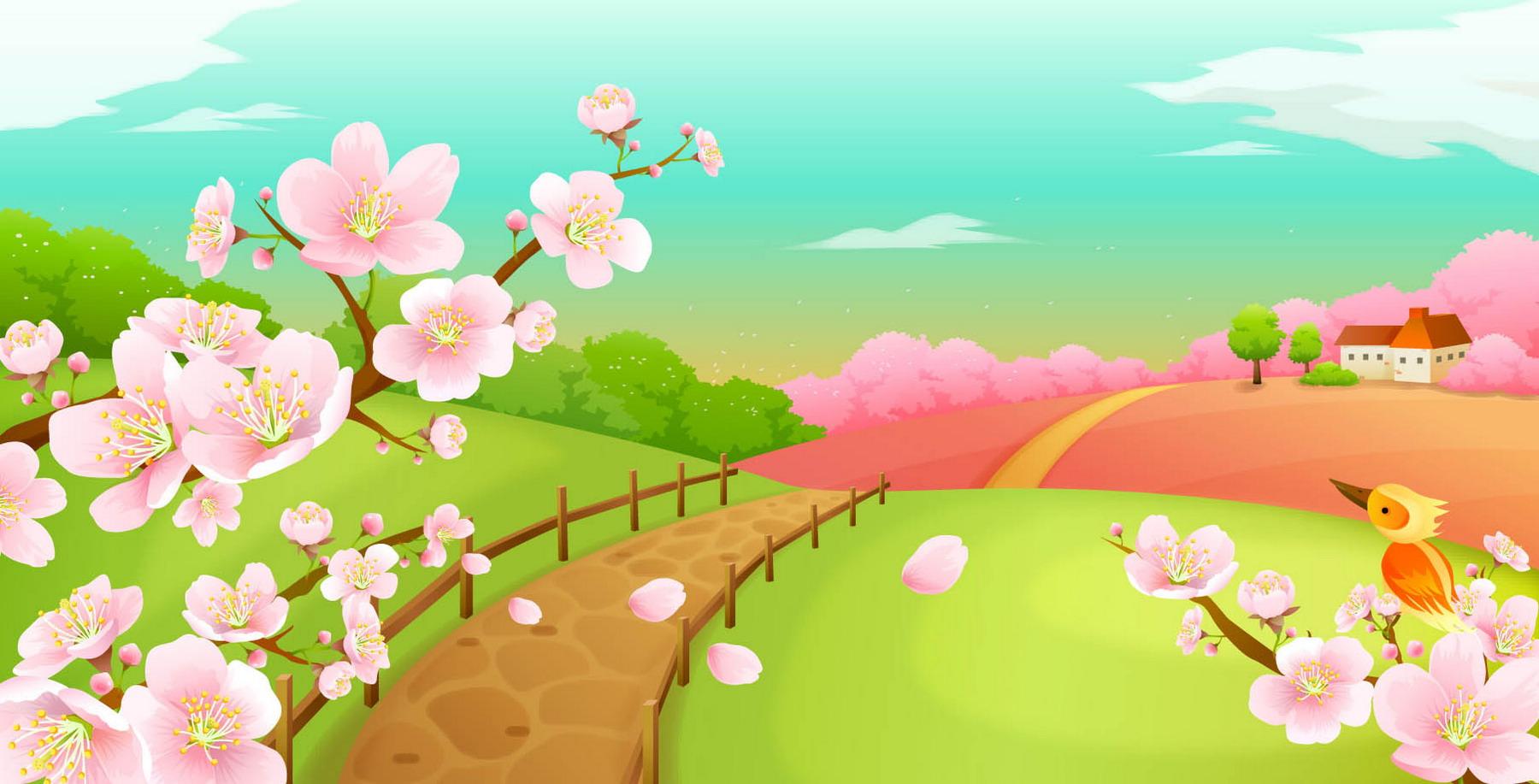 БАТАЛИСТИЧЕСКИЙ
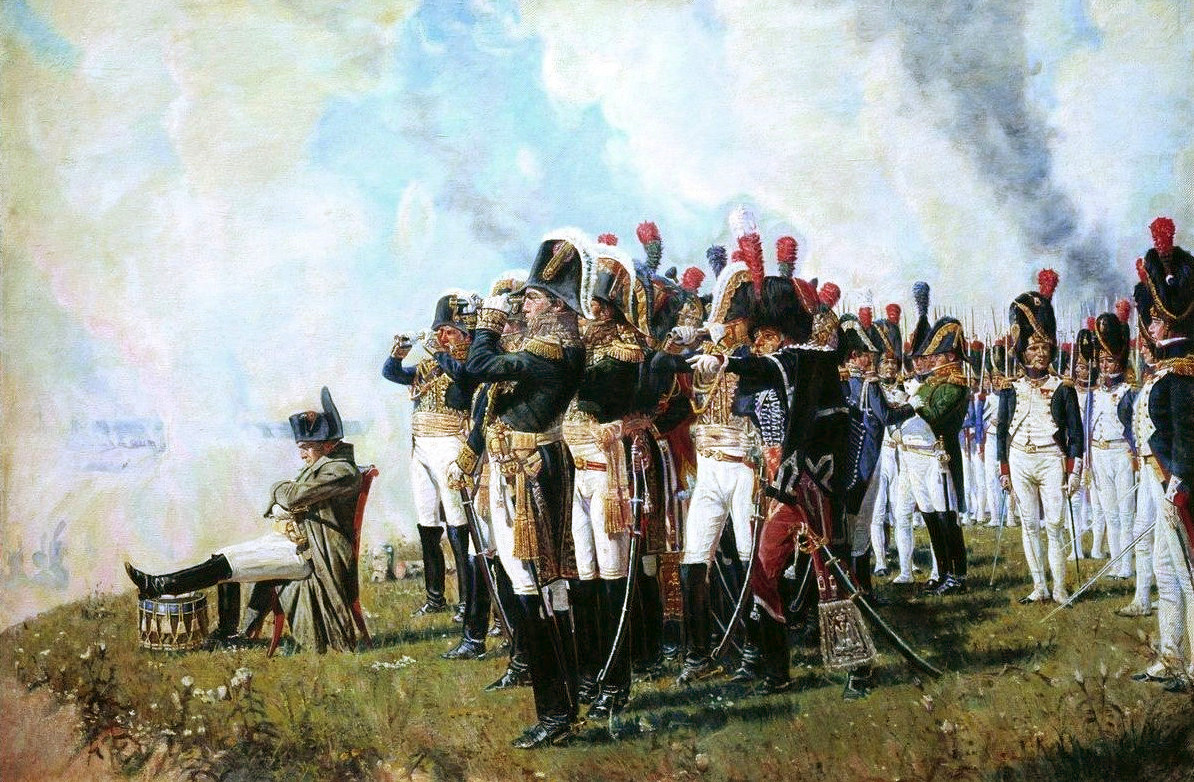 В. В. ВЕРЕЩАГИН
«НАПОЛЕОН НА БОРОДИНСКИХ
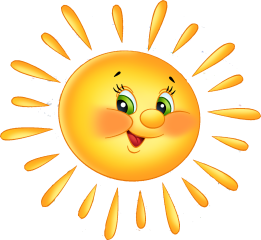 ПОЛЯХ»
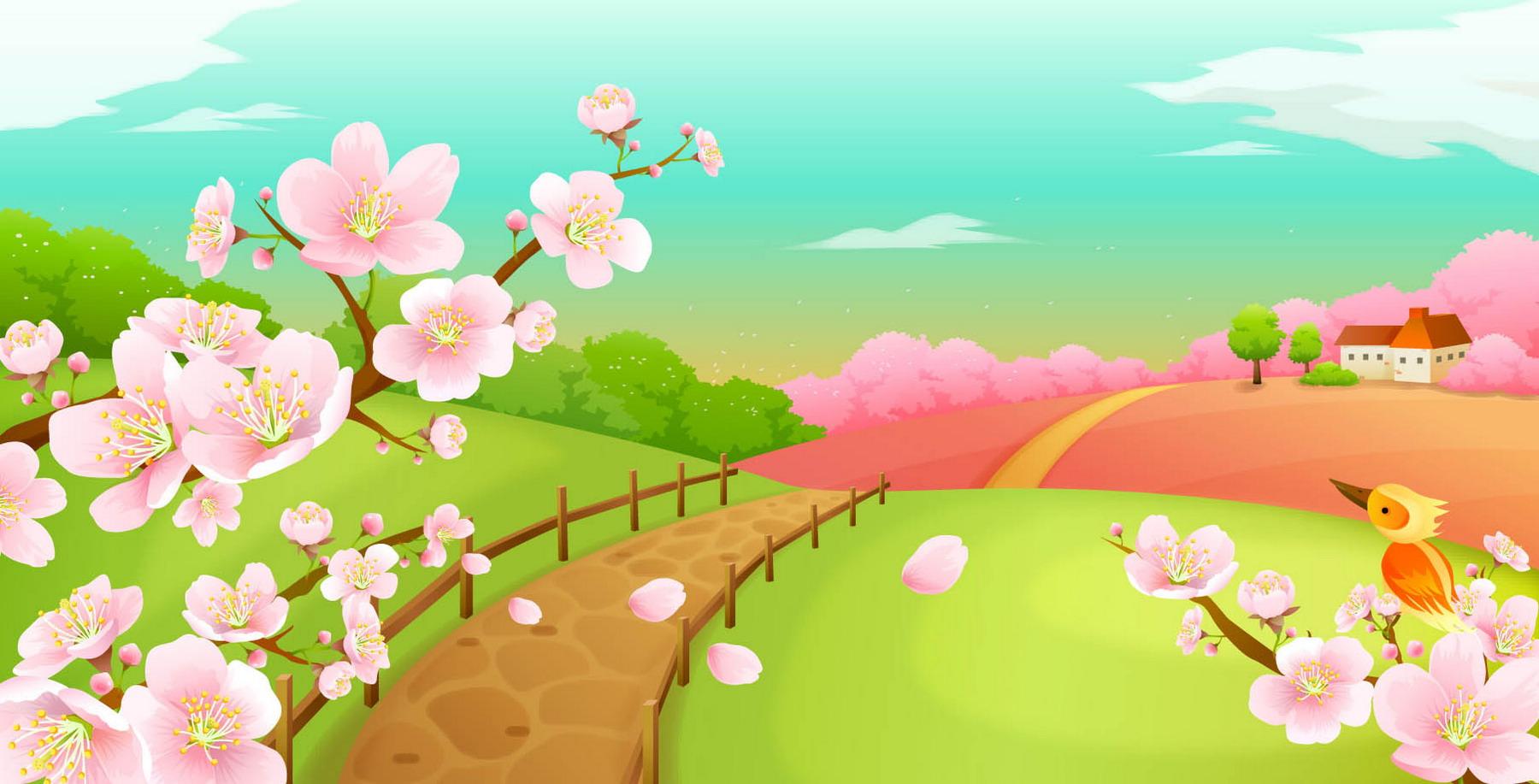 ПЕЙЗАЖ
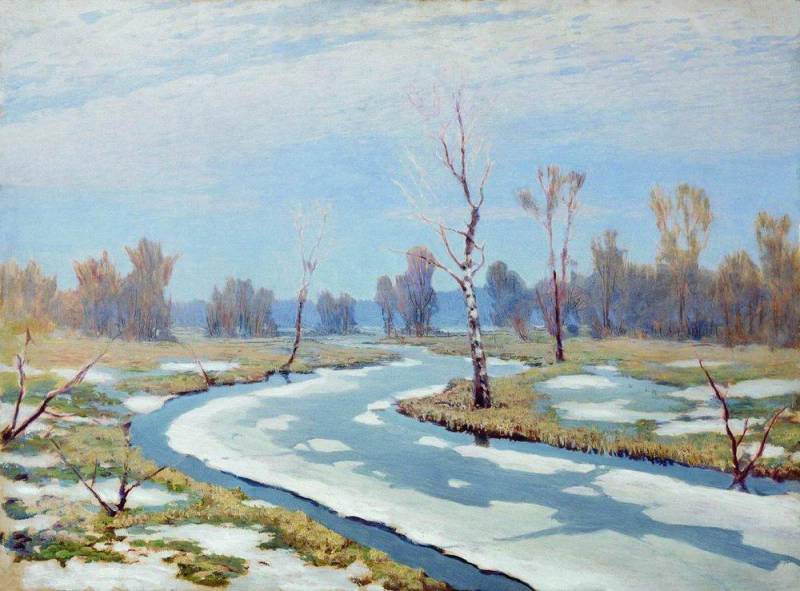 А. И. КУИНДЖИ
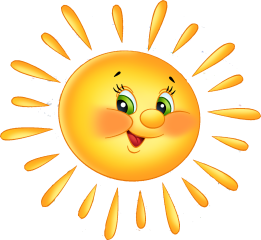 «РАННЯЯ ВЕСНА»
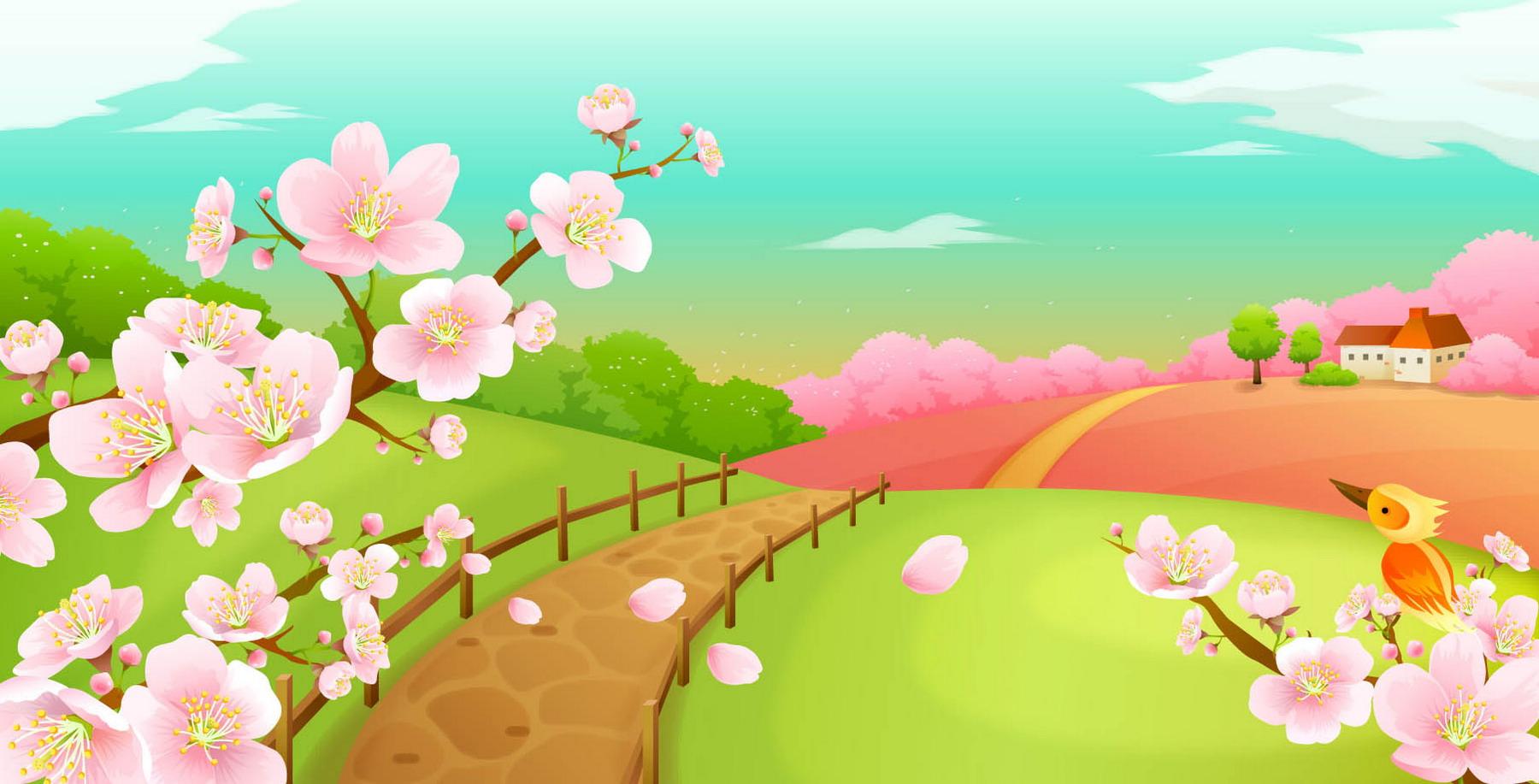 БЫТОВОЙ
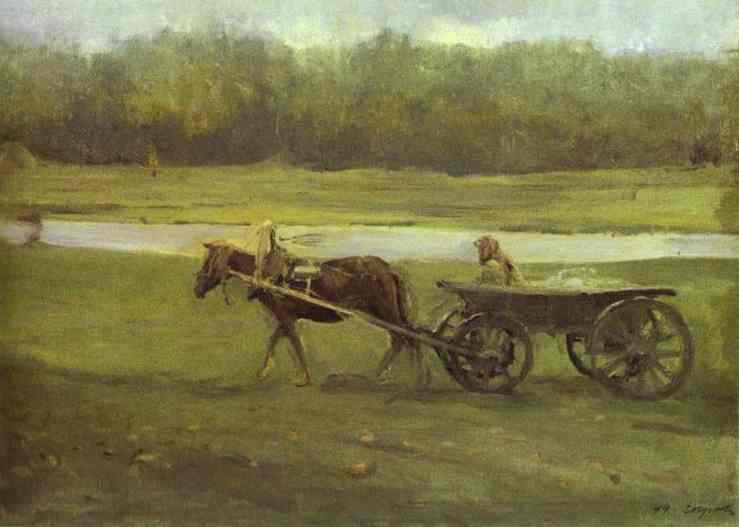 В. А. СЕРОВ
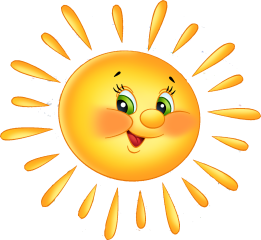 «БАБА В ТЕЛЕГЕ»
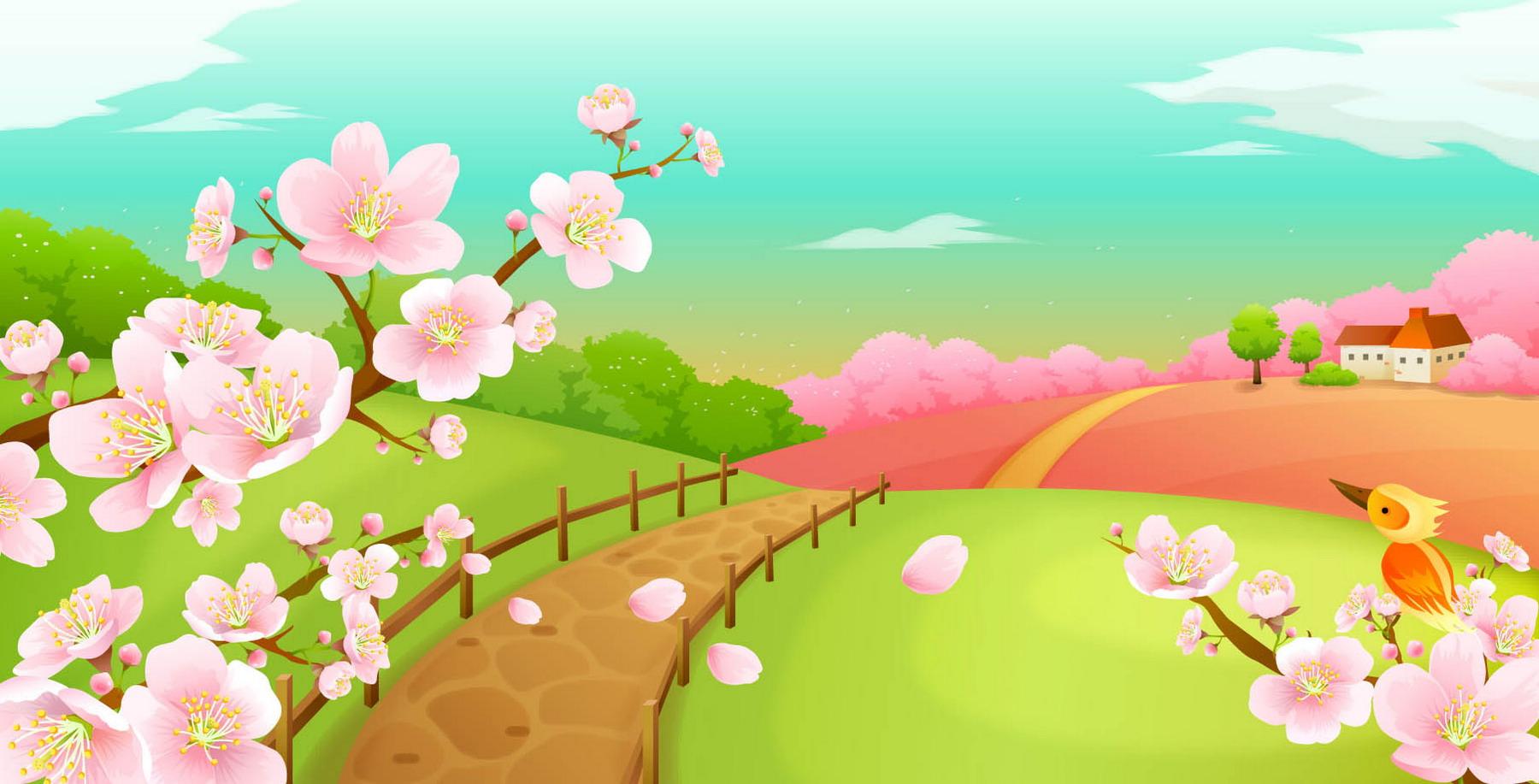 МАРИНИСТИЧЕСКИЙ
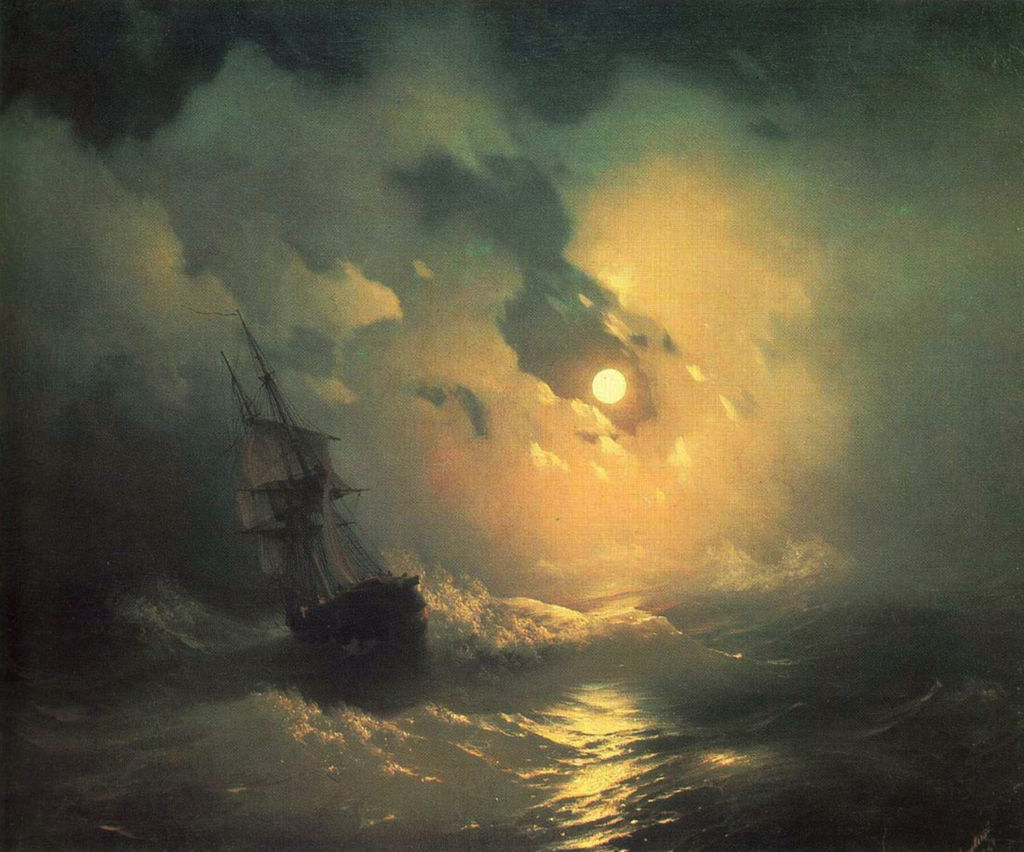 И. К. АЙВАЗОВСКИЙ
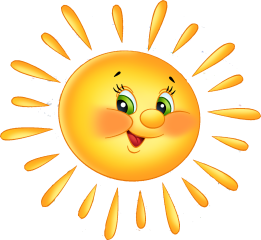 «БУРЯ НА МОРЕ НОЧЬЮ»
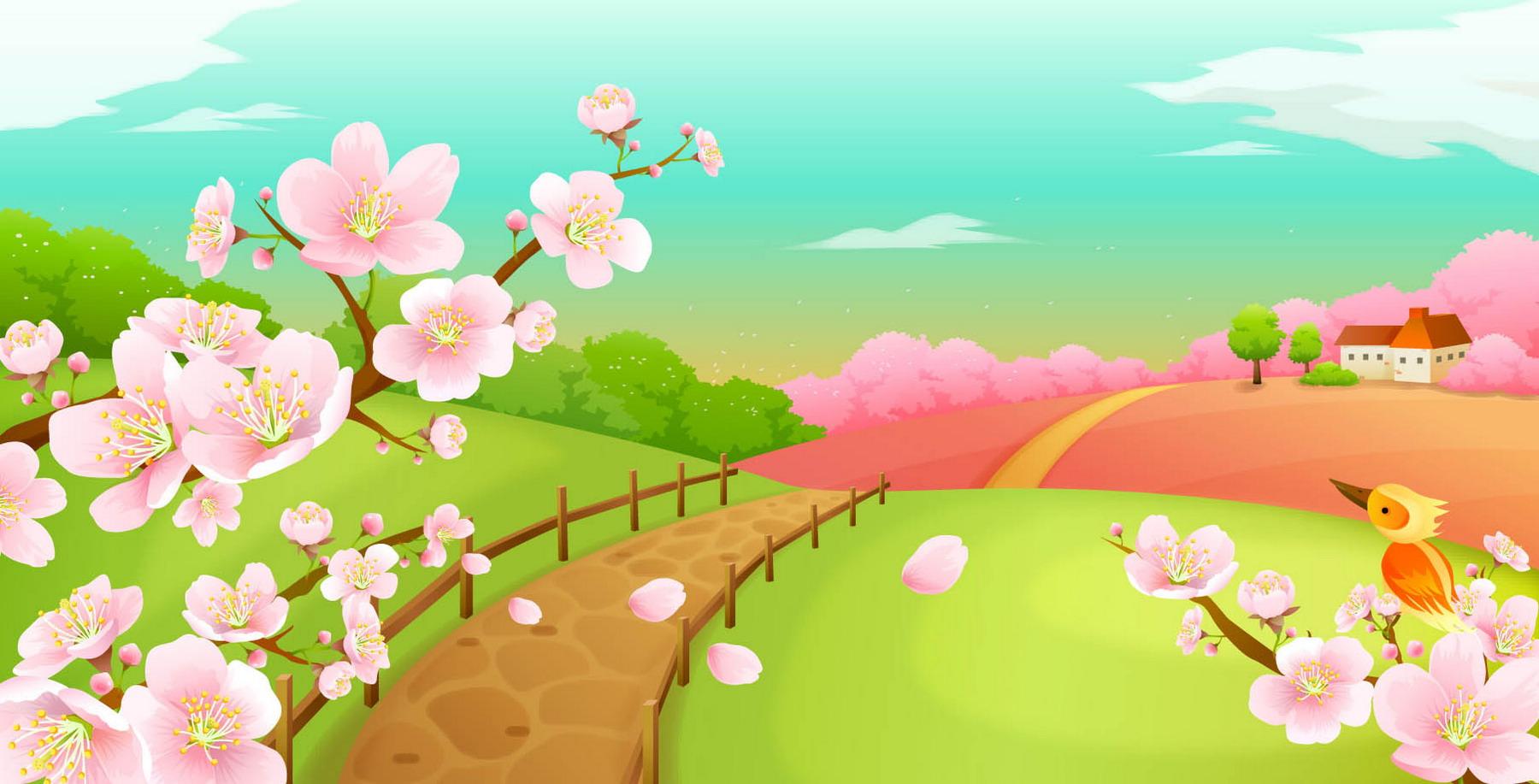 КАКИЕ ЦВЕТА ПОМОГУТ
ПЕРЕДАТЬ  СОЛНЕЧНЫЙ
ВЕСЕННИЙ ДЕНЬ?
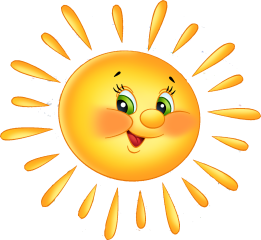 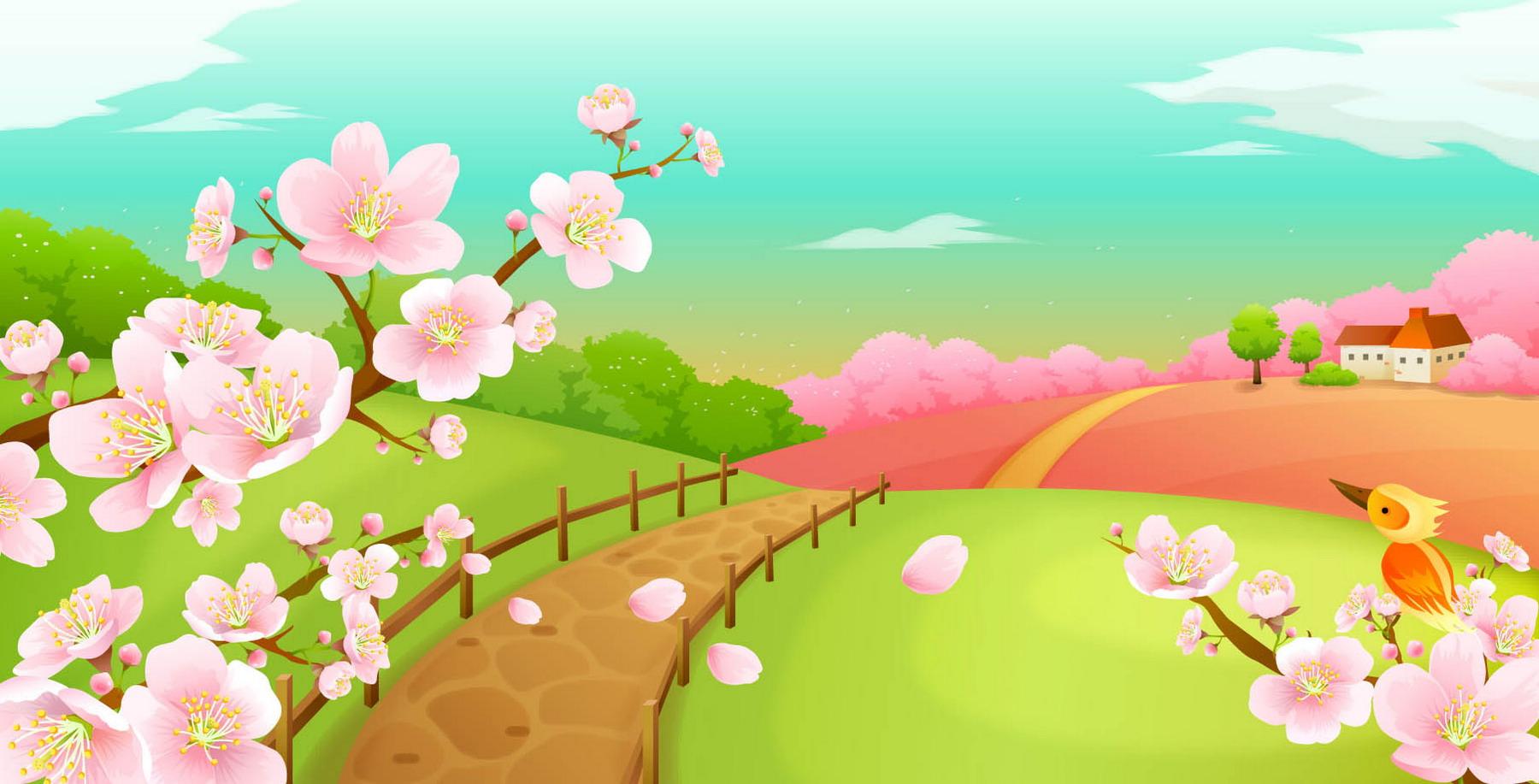 КАКИЕ ЦВЕТА ПОМОГУТ
ПЕРЕДАТЬ  СОЛНЕЧНЫЙ
ВЕСЕННИЙ ДЕНЬ?
ЖЁЛТЫЙ
ГОЛУБОЙ
СВЕТЛО-ЗЕЛЕНЫЙ
БЕЛЫЙ
КОРИЧНЕВЫЙ
РОЗОВЫЙ
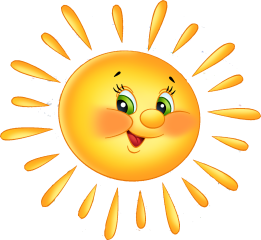 СИРЕНЕВЫЙ
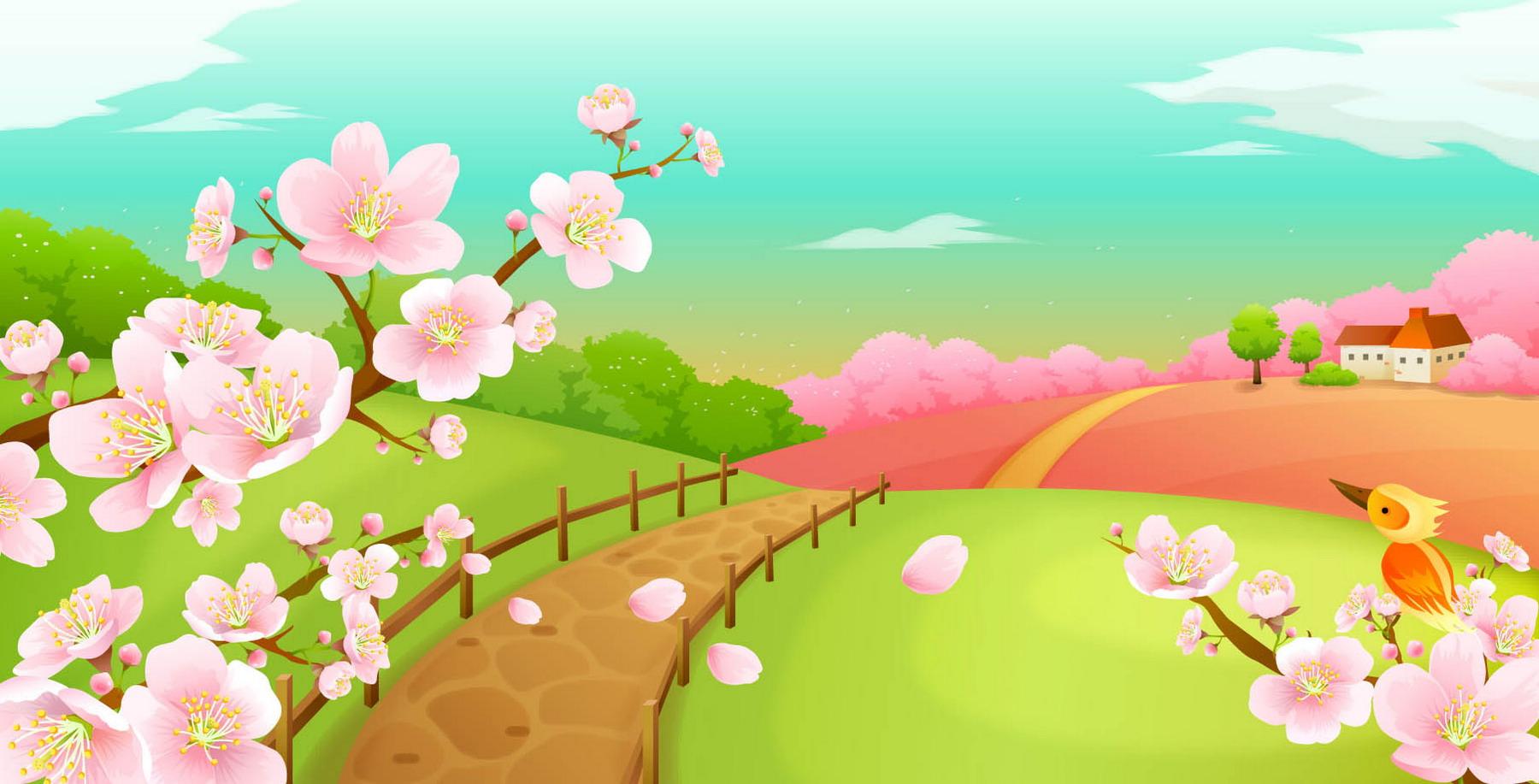 КАК ПОЛУЧИТЬ НУЖНЫЕ ЦВЕТА
ИСПОЛЬЗУЯ ТОЛЬКО ОСНОВНЫЕ?
?
?
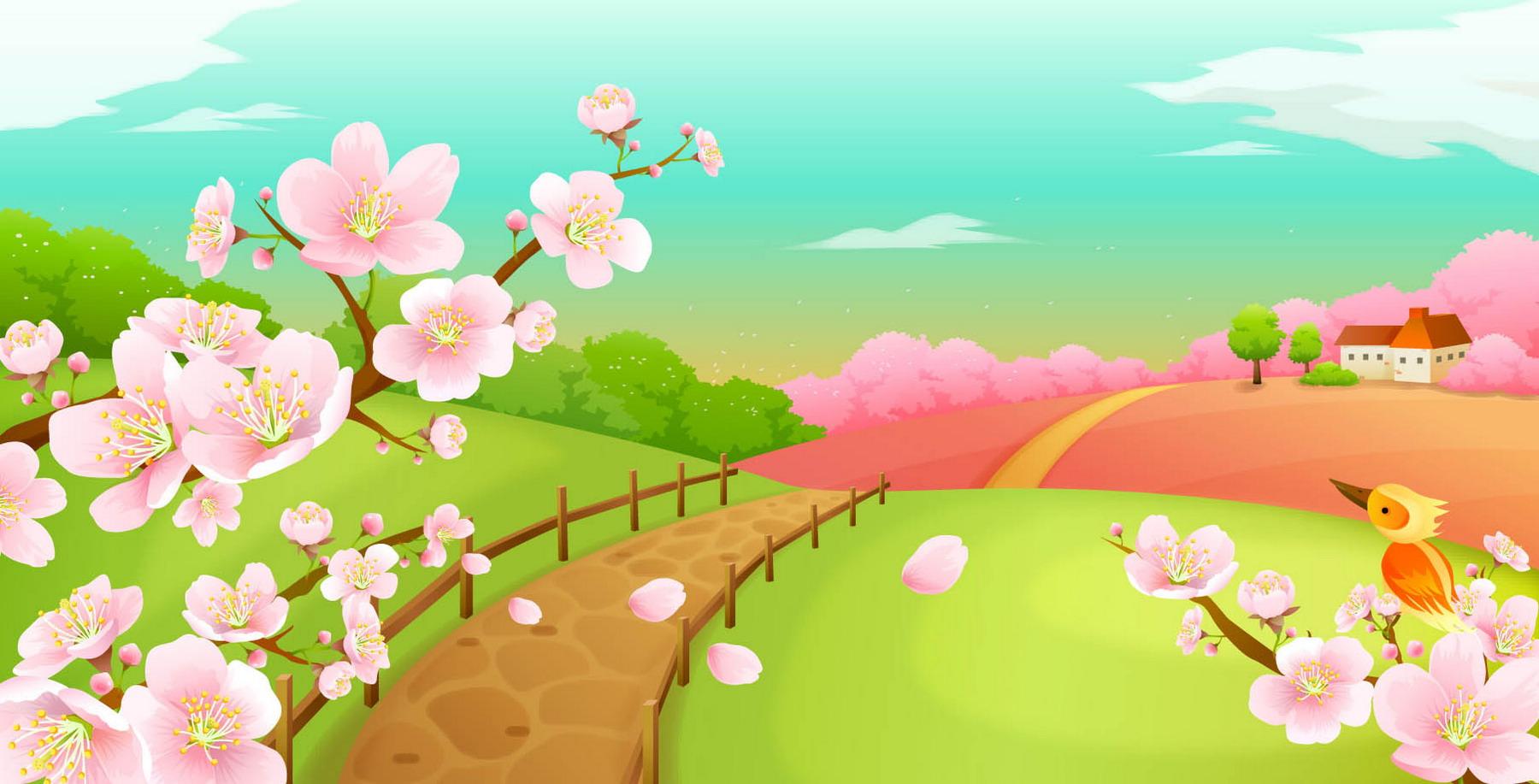 КАК ПОЛУЧИТЬ НУЖНЫЕ ЦВЕТА
ИСПОЛЬЗУЯ ТОЛЬКО ОСНОВНЫЕ?
?
?
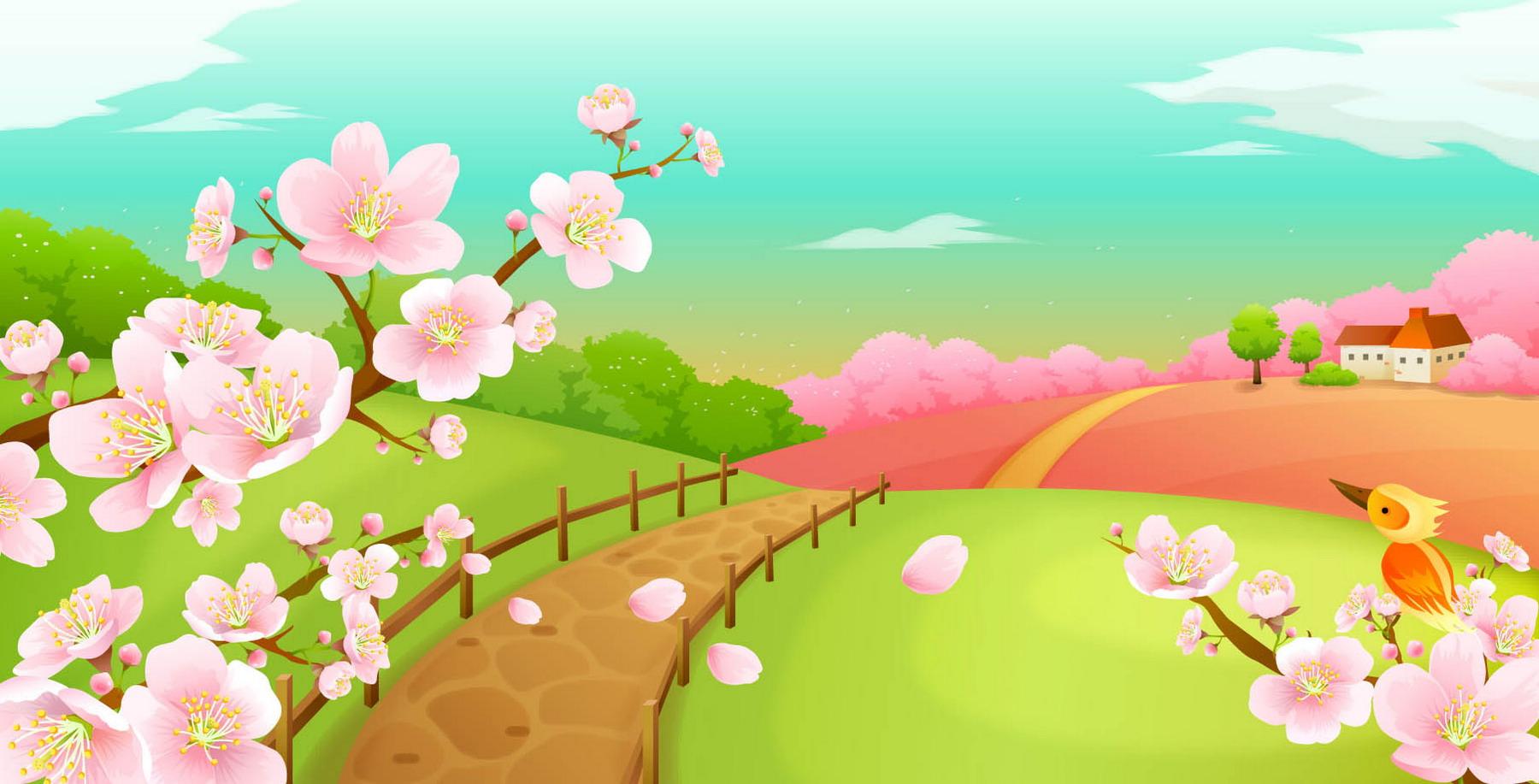 КАК ПОЛУЧИТЬ НУЖНЫЕ ЦВЕТА
ИСПОЛЬЗУЯ ТОЛЬКО ОСНОВНЫЕ?
?
?
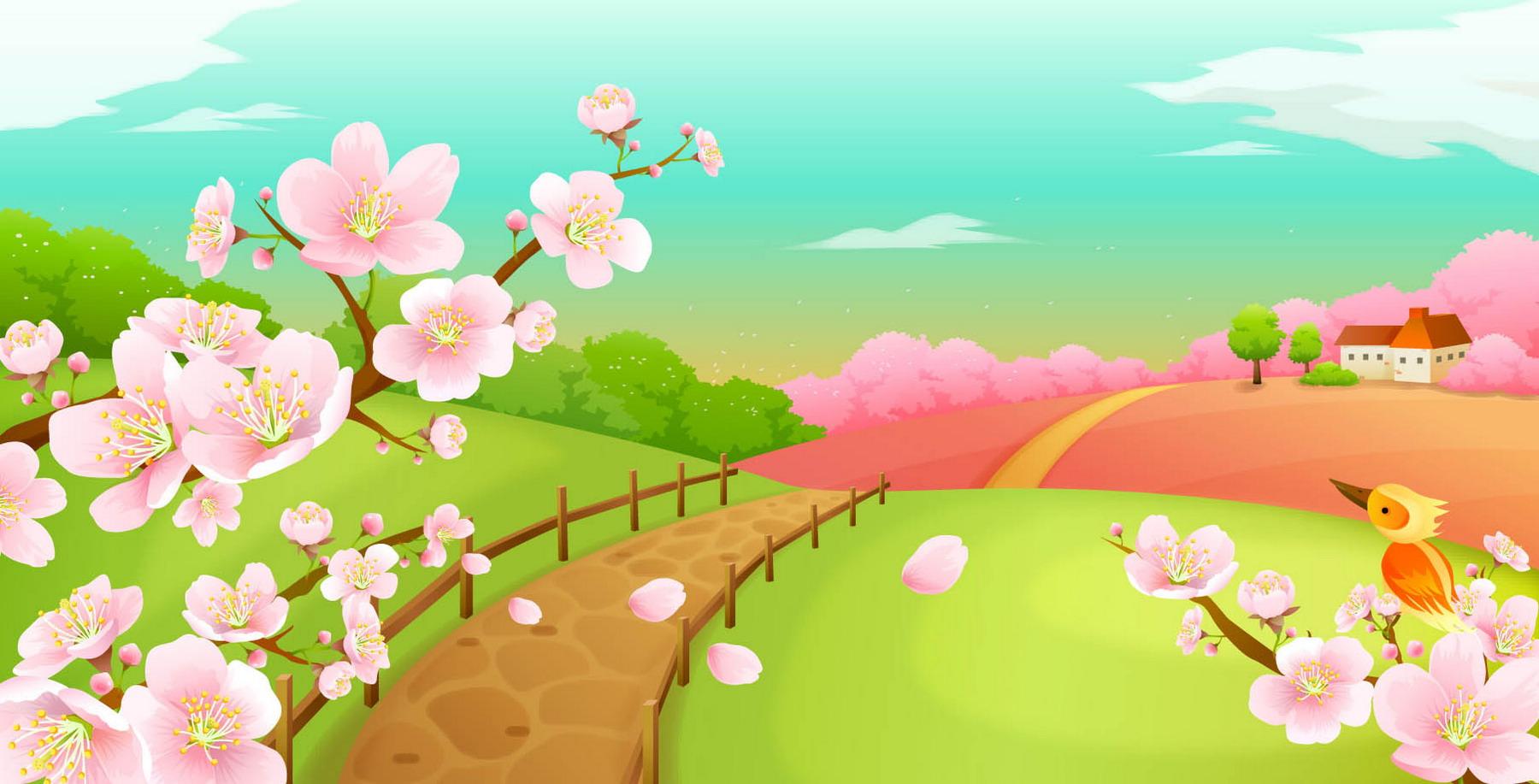 КАК ПОЛУЧИТЬ НУЖНЫЕ ЦВЕТА
ИСПОЛЬЗУЯ ТОЛЬКО ОСНОВНЫЕ?
?
?
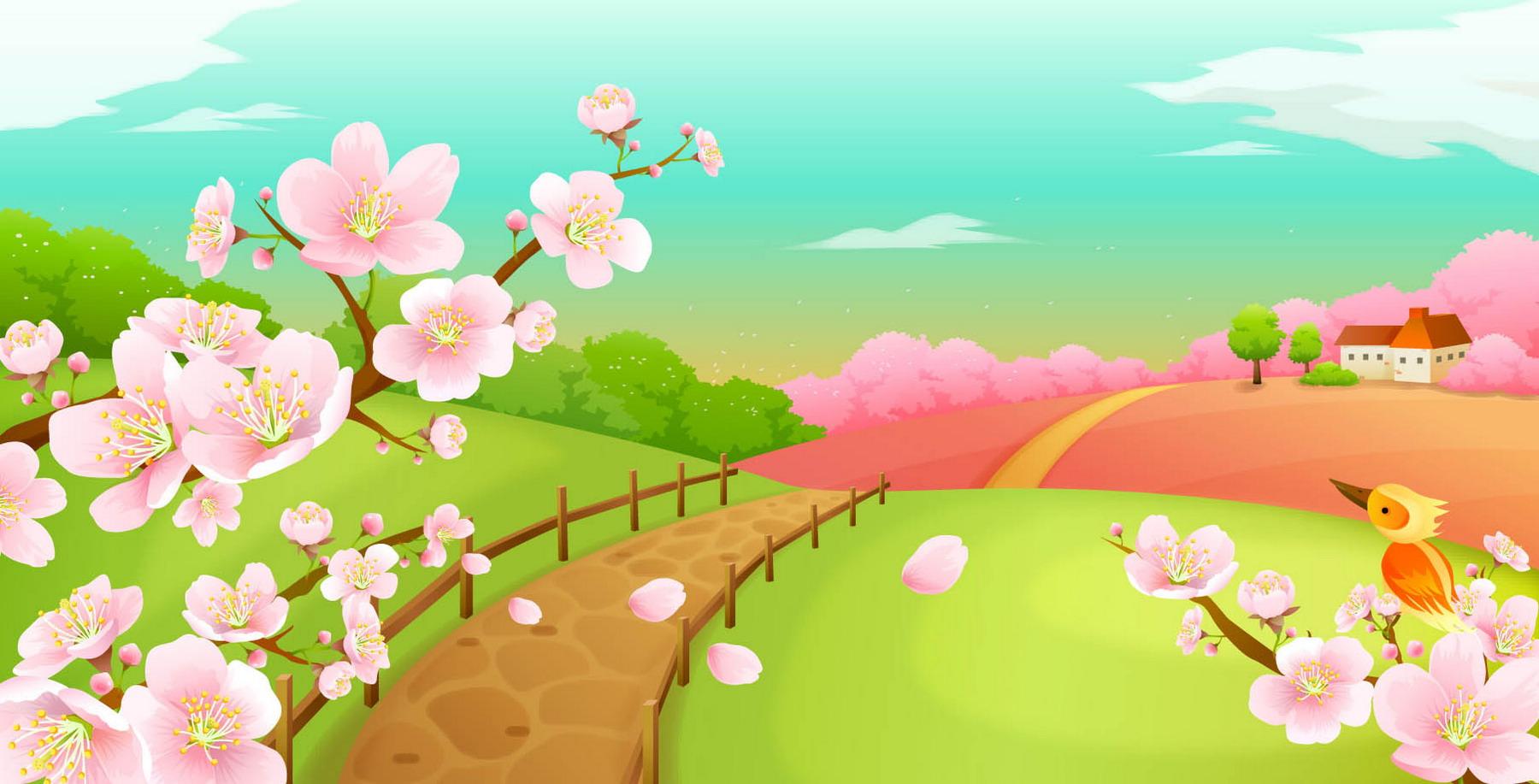 КАК ПОЛУЧИТЬ НУЖНЫЕ ЦВЕТА
ИСПОЛЬЗУЯ ТОЛЬКО ОСНОВНЫЕ?
?
?
?
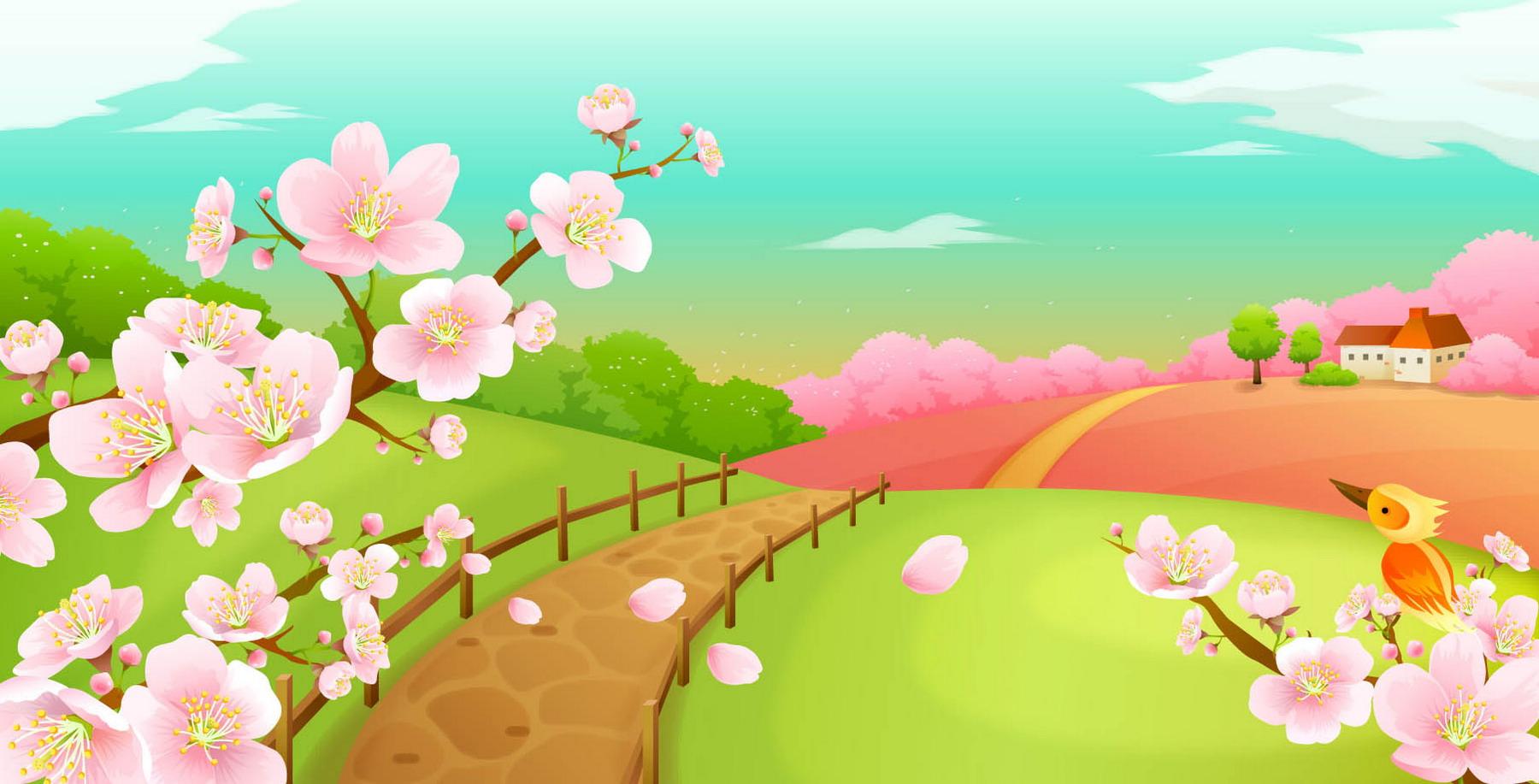 КАК ПОЛУЧИТЬ НУЖНЫЕ ЦВЕТА
ИСПОЛЬЗУЯ ТОЛЬКО ОСНОВНЫЕ?
?
?
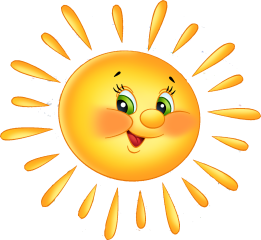 ?
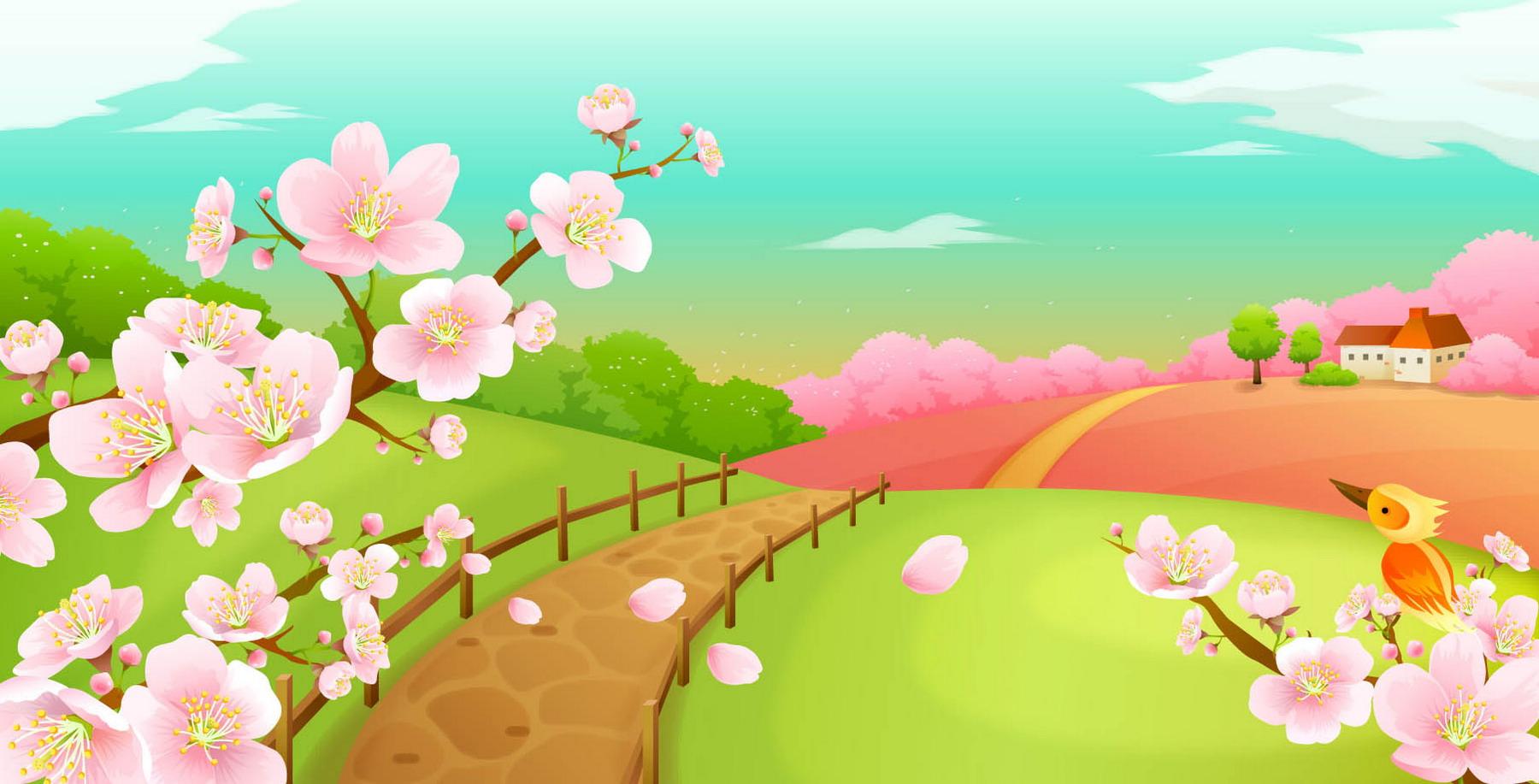 А. К. САВРАСОВ
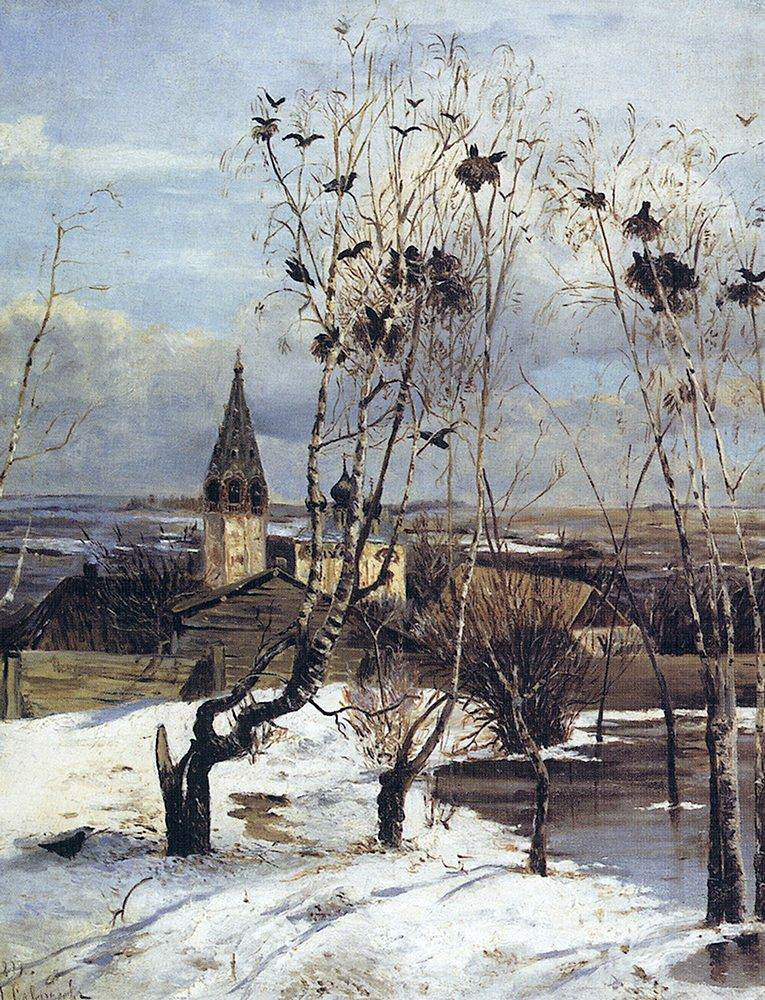 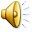 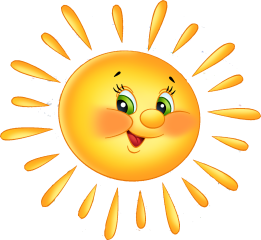 «ГРАЧИ ПРИЛЕТЕЛИ»
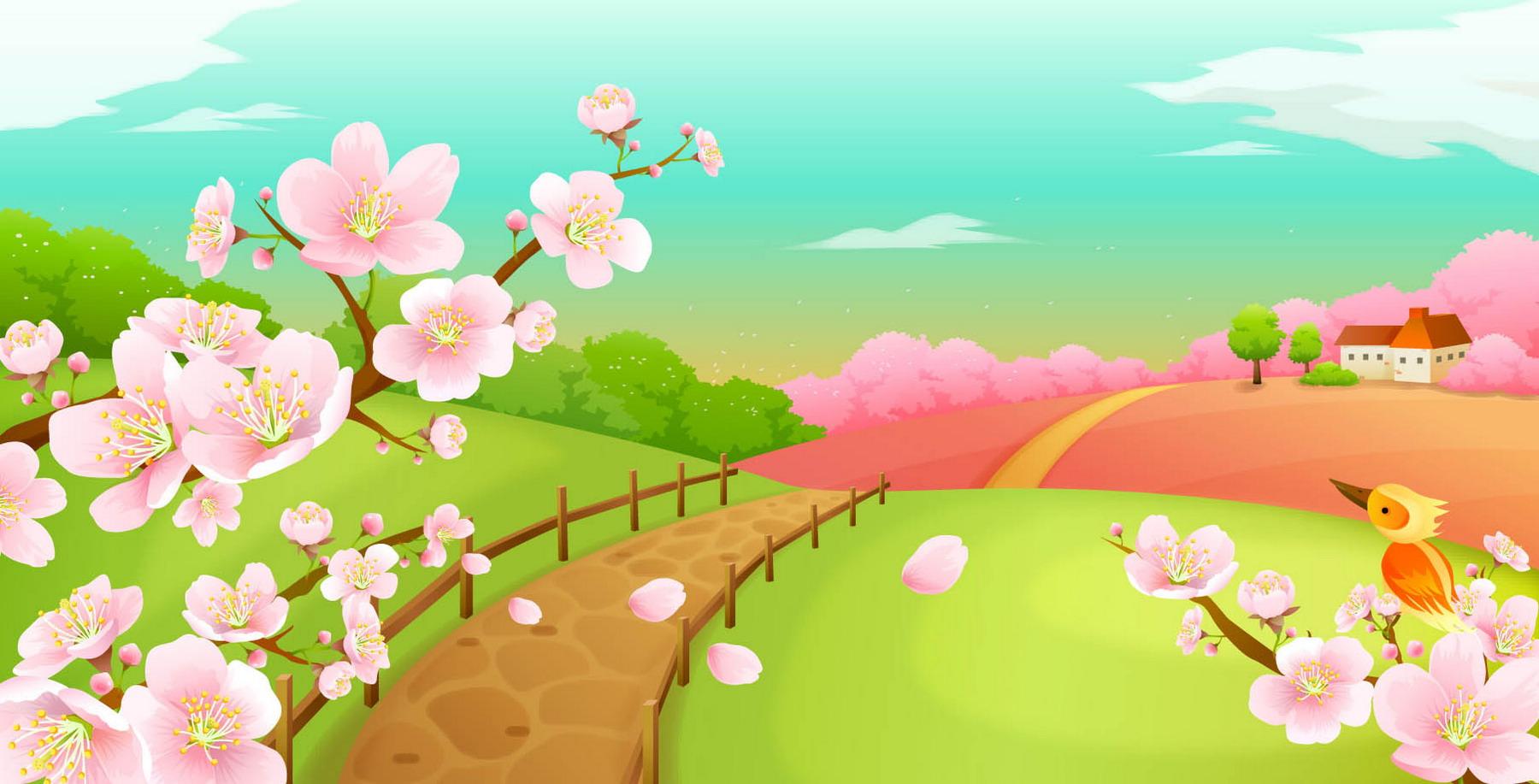 И. И. ЛЕВИТАН
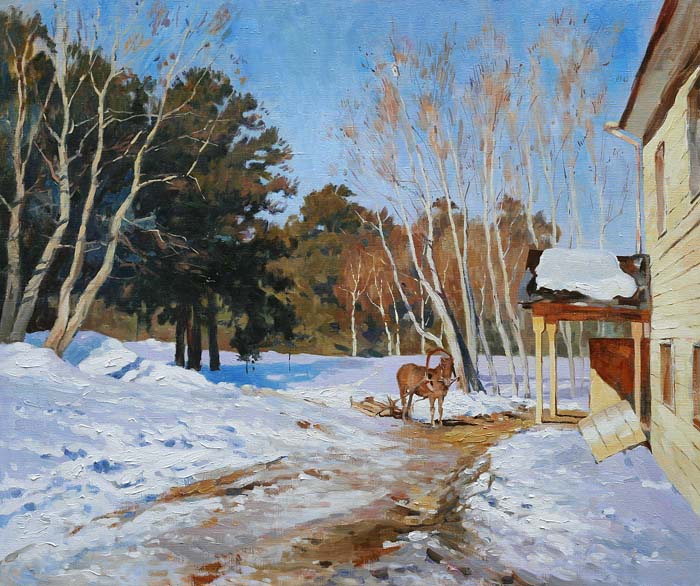 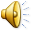 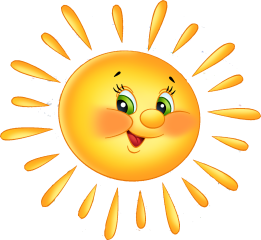 «МАРТ»
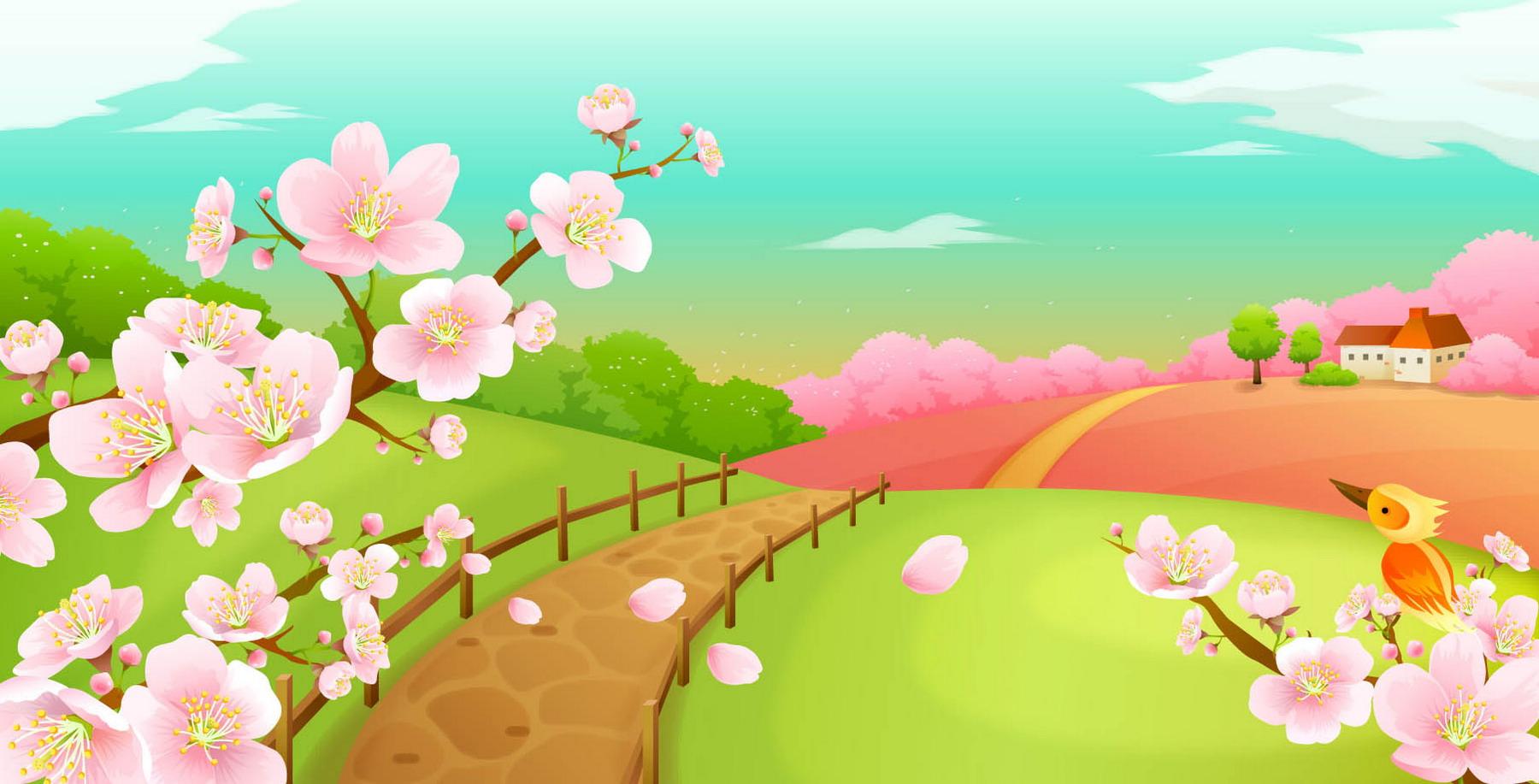 А. И. КУИНДЖИ
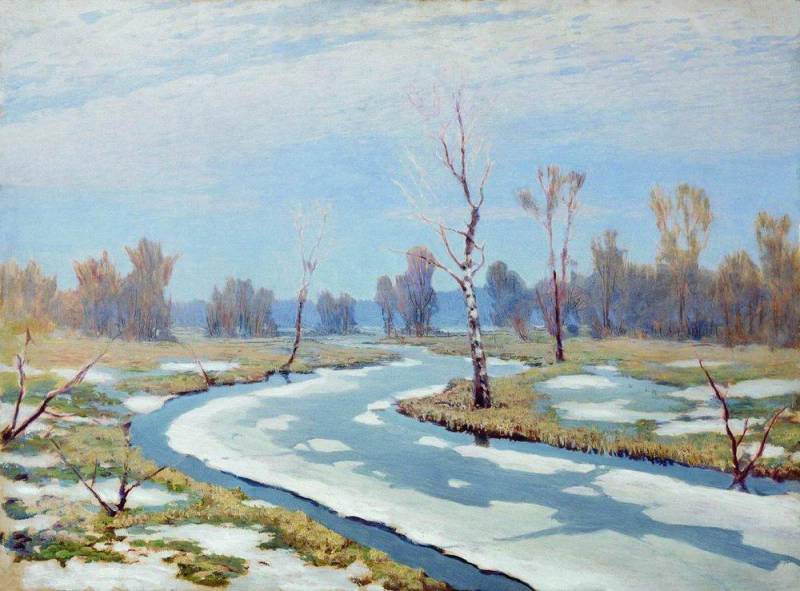 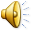 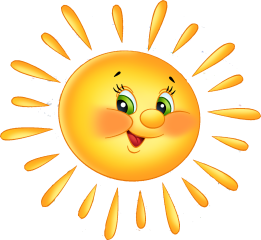 «РАННЯЯ ВЕСНА»
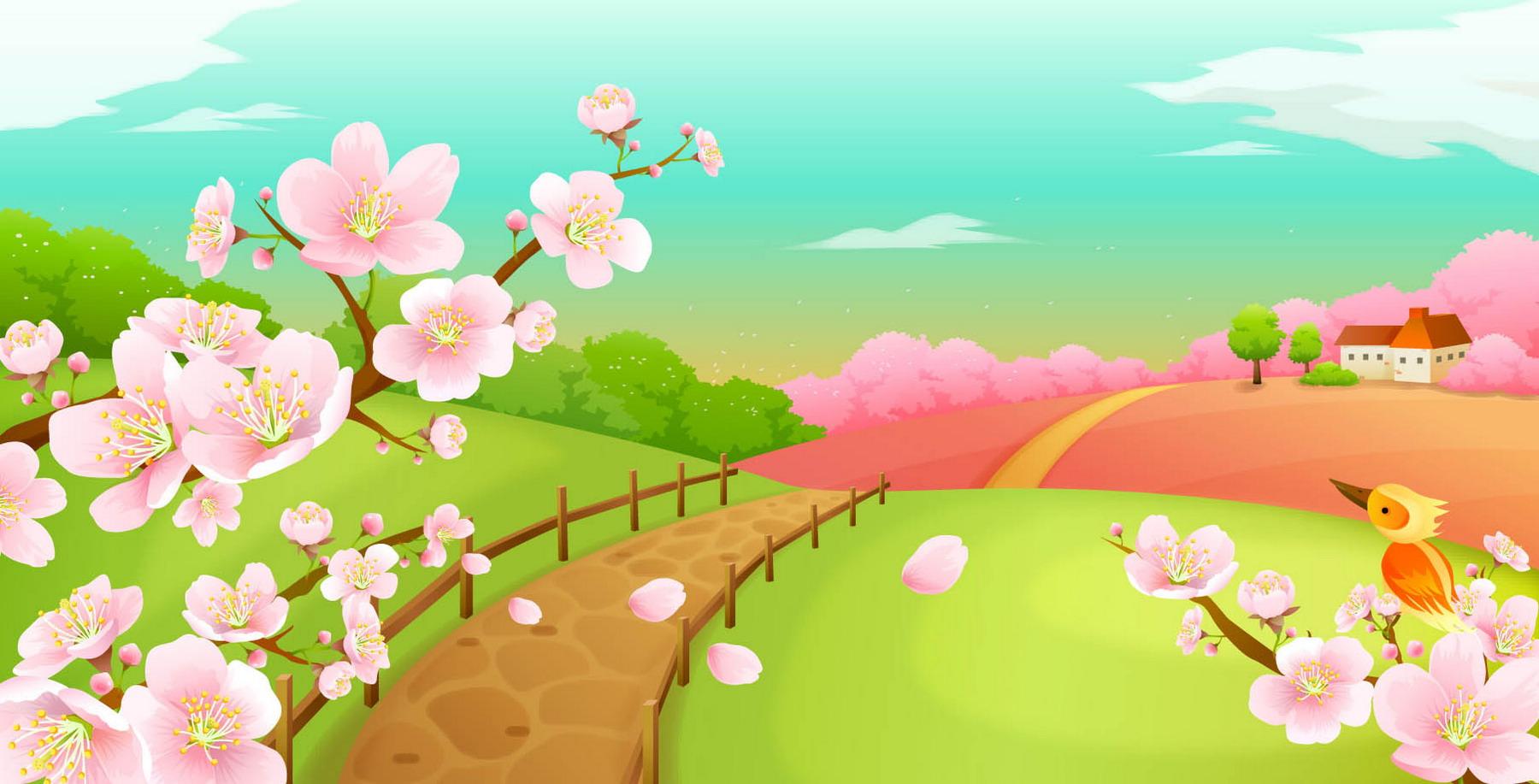 А. К. САВРАСОВ
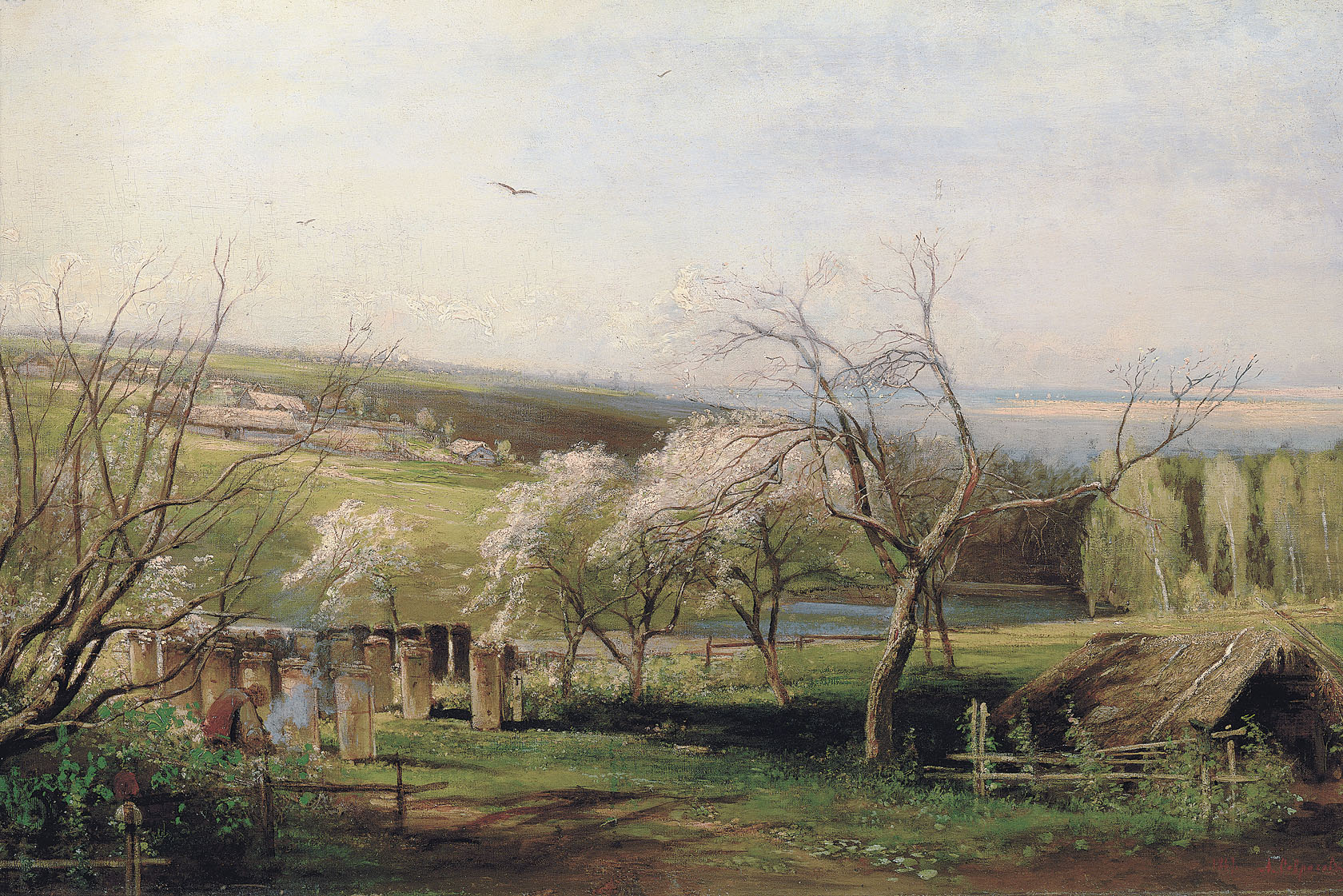 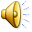 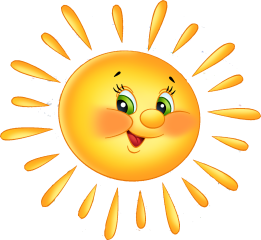 «СЕЛЬСКИЙ ВИД»
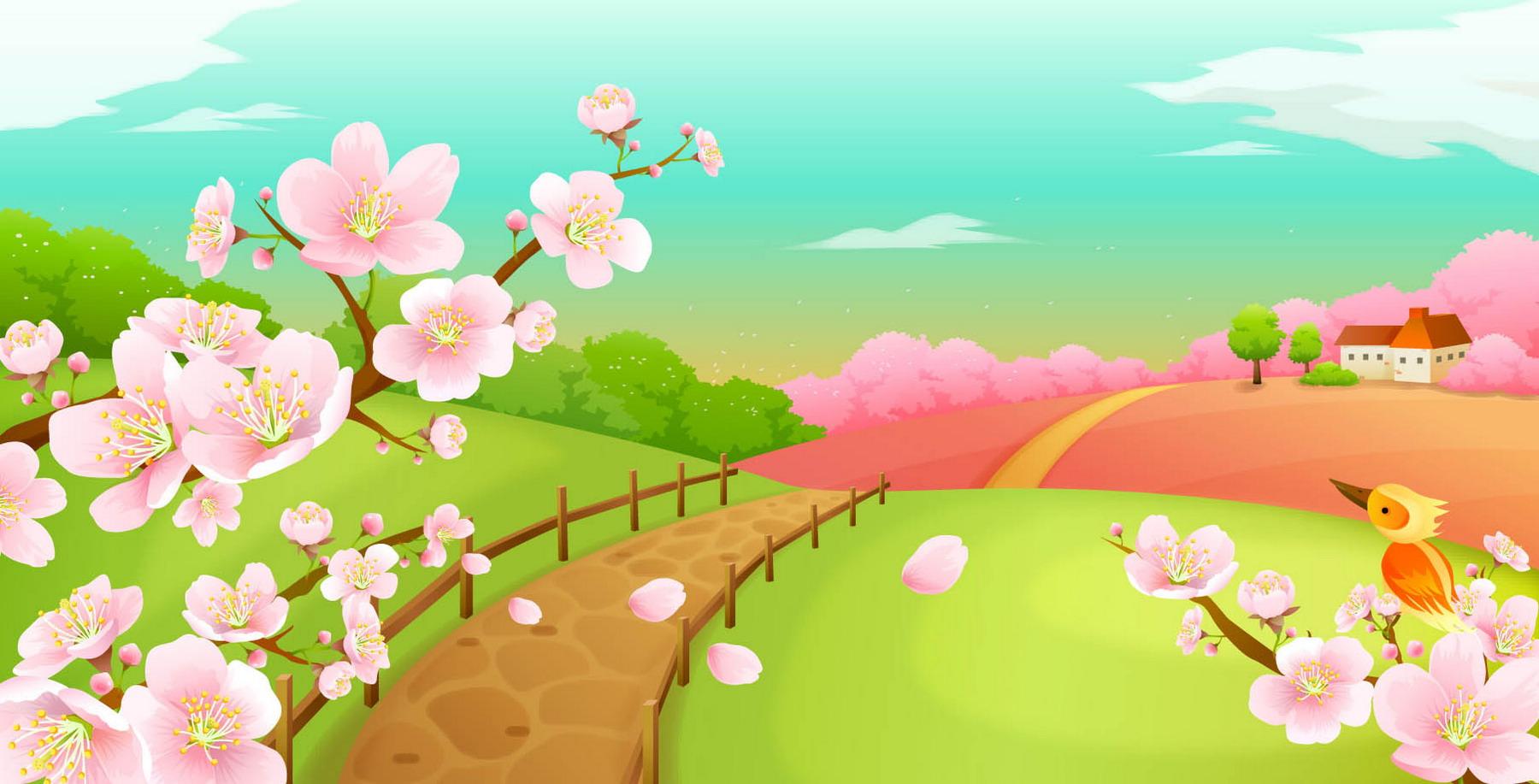 ФИЗКУЛЬТМИНУТКА
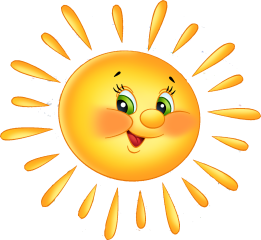 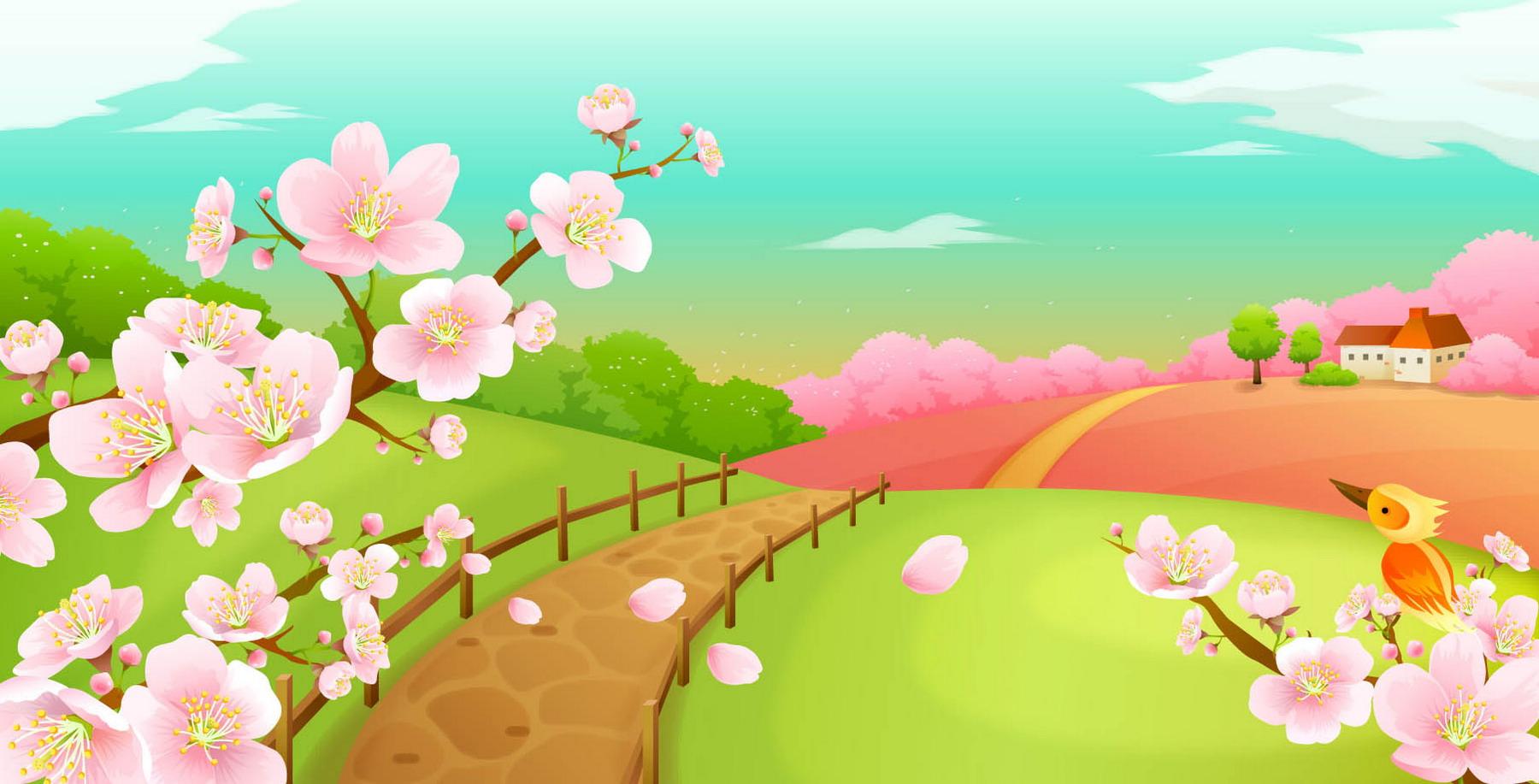 СЛУШАЕМ И ПОВТОРЯЕМ
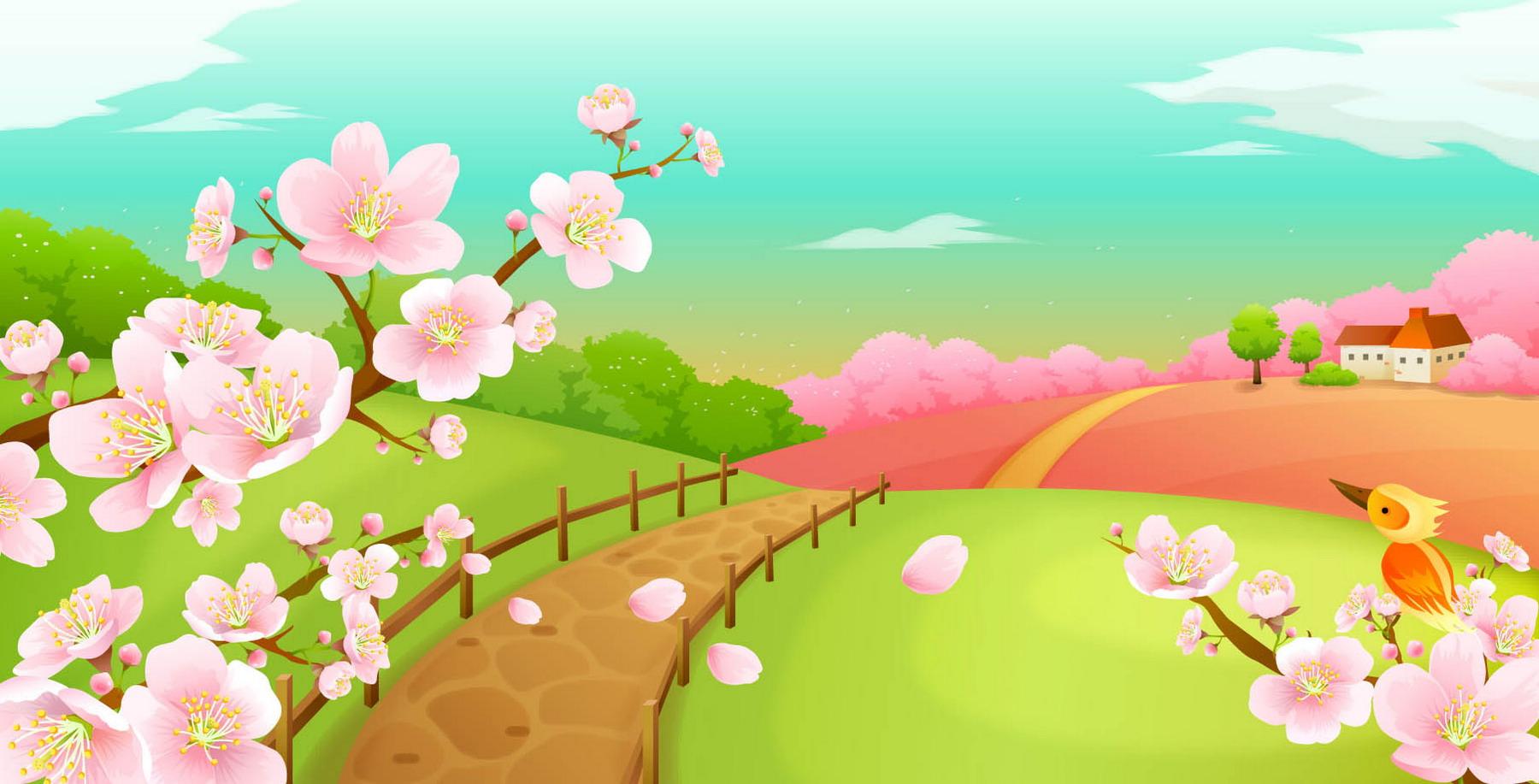 Источники
http://www.coollady.ru/puc/1/fon/b/9.jpg  - фон
http://mou146.ucoz.ru/banner/sun.png - солнышко
http://on-desktop.com/wps/Nature__038456_.jpg - фотография
http://designbezgalstuka.com/download/file.php?id=1233&mode=view/%D0%B4%D0%B
5%D1%80%D0%B5%D0%B2%D0%BE%20%D0%B2%D0%BE%D1%81%D0%BA.jpg - рельеф
http://mtdata.ru/u25/photoBA84/20287633117-0/original.jpeg - архитектура
http://rilmark.ru/catalog/20121028/20121028:819-815-310/20121028:819-815-310-download.jpg – декоративно-прикладное искусство
http://s4.fotokto.ru/topics/full/13/136707.jpg - Маковский «Женский портрет»
http://mtdata.ru/u23/photo9CF4/20454501032-0/original.jpg - В.Ю. Жданов «Весенний натюрморт»
https://ru.wikipedia.org/wiki/%D0%9F%D0%BE%D1%82%D1%82%D0%B5%D1%80,_%D0%9F%D0%B0%D1%83%D0%BB%D1%8E%D1%81#/media/File:Paulus_Potter_001.jpg - Питер Паулюс «Кони на лугу»
https://ru.wikipedia.org/wiki/%D0%92%D0%B5%D1%80%D0%B5%D1%89%D0%B0%D0%B3%D0%B8%D0%BD,_%D0%92%D0%B0%D1%81%D0%B8%D0%BB%D0%B8%D0%B9_%D0%92%D0%B0%D1%81%D0%B8%D0%BB%D1%8C%D0%B5%D0%B2%D0%B8%D1%87#/media/File:Vereshagin.Napoleon_near_Borodino.jpg - Верещагин «На Бородинских высотах»
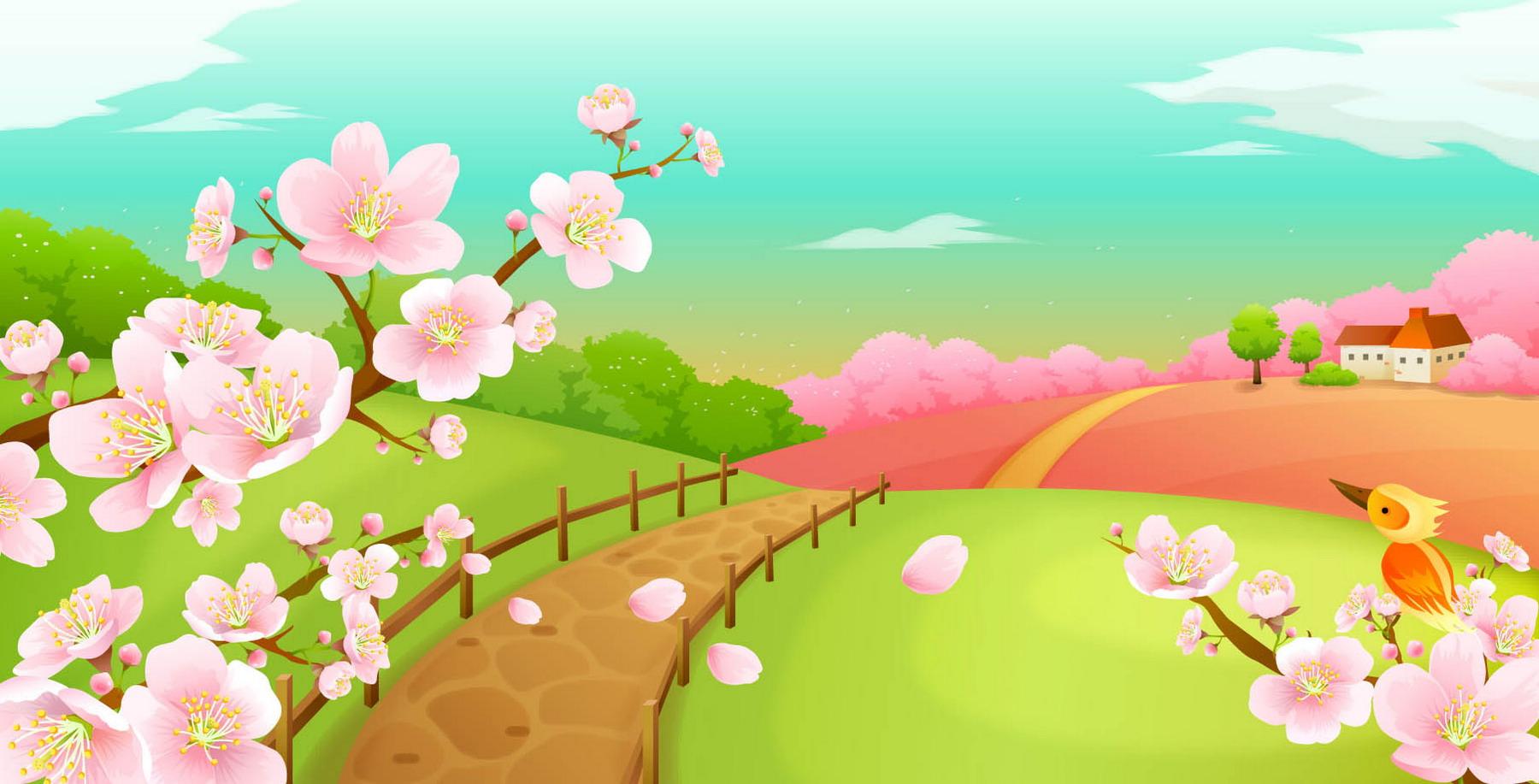 https://ru.wikipedia.org/wiki/%D0%A1%D0%B5%D1%80%D0%BE%D0%B2,_%D0%92%D0%B0%D0%BB%D0%B5%D0%BD%D1%82%D0%B8%D0%BD_%D0%90%D0%BB%D0%B5%D0%BA%D1%81%D0%B0%D0%BD%D0%B4%D1%80%D0%BE%D0%B2%D0%B8%D1%87#/media/File:Peasant_Woman_in_a_Cart.jpg - В. А. Серов «Баба в телеге»
https://ru.wikipedia.org/wiki/%D0%90%D0%B9%D0%B2%D0%B0%D0%B7%D0%BE%D0%B2%D1%81%D0%BA%D0%B8%D0%B9,_%D0%98%D0%B2%D0%B0%D0%BD_%D0%9A%D0%BE%D0%BD%D1%81%D1%82%D0%B0%D0%BD%D1%82%D0%B8%D0%BD%D0%BE%D0%B2%D0%B8%D1%87#/media/File:Stormy_sea_at_night.jpg - В. К. Айвазовский «Буря на море ночью»
https://www.youtube.com/watch?v=loq3q6AH25g  - физкультминутка «Если весело живётся»